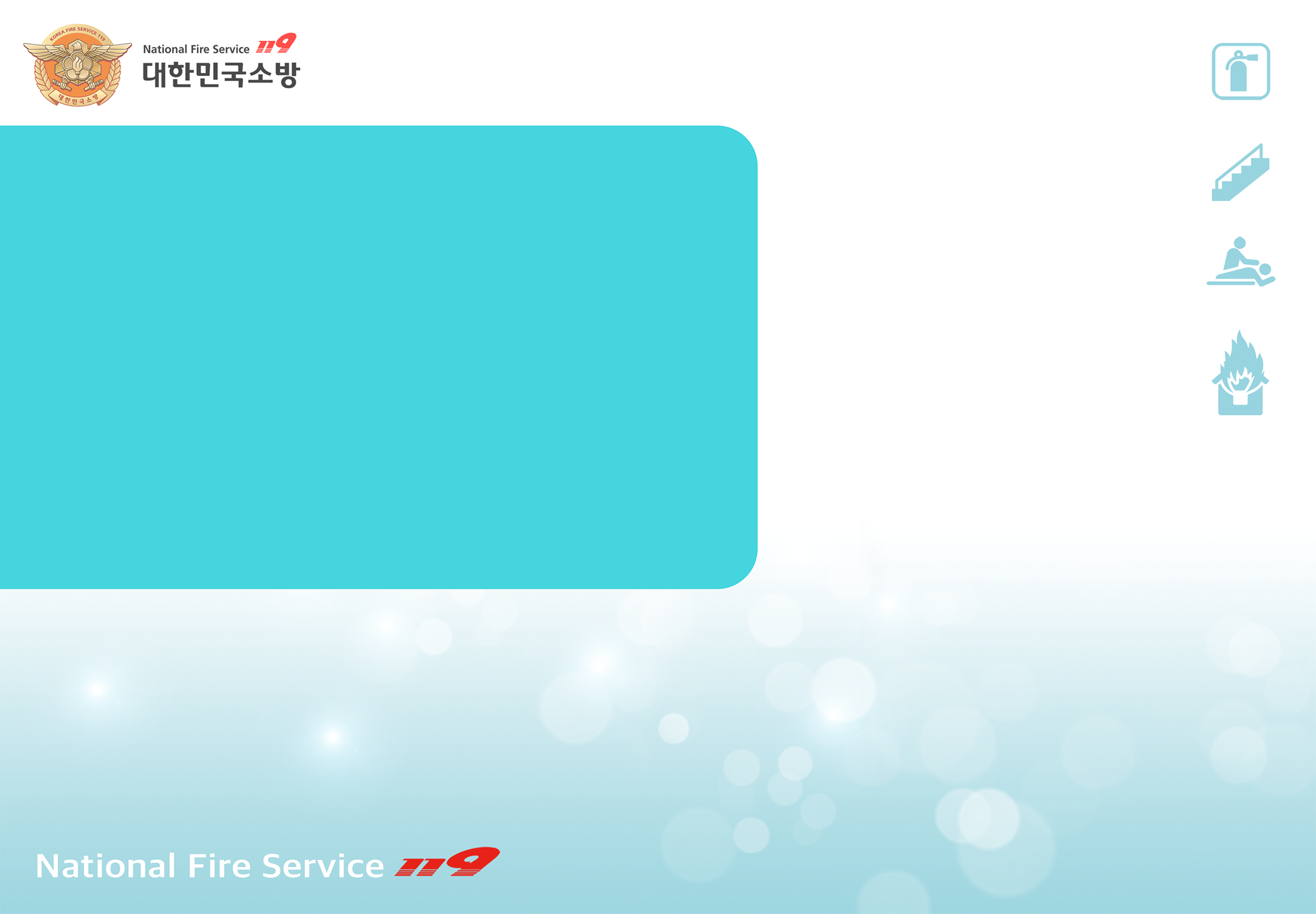 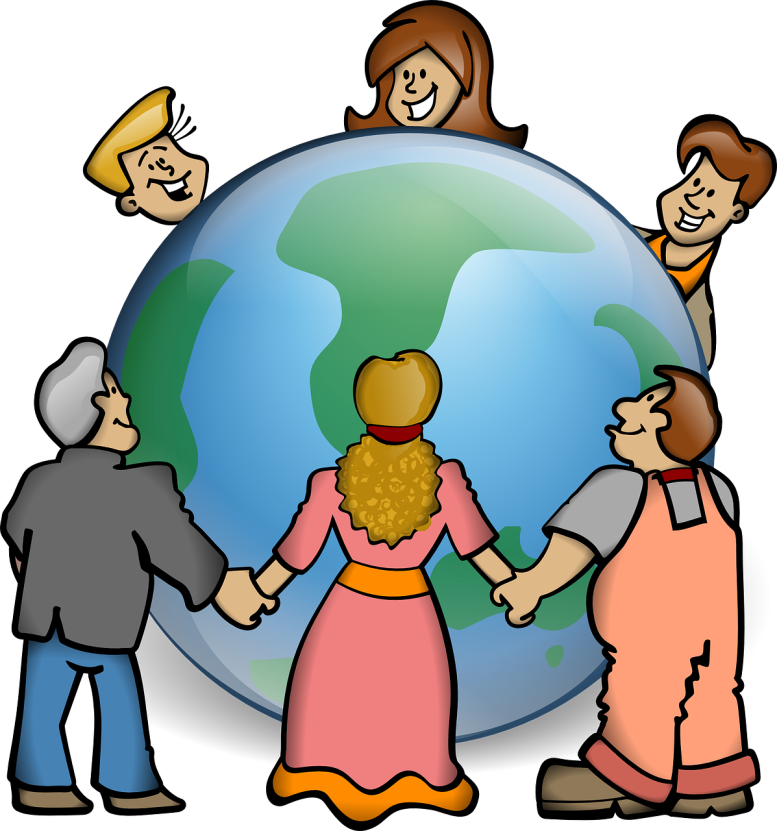 [第9集]
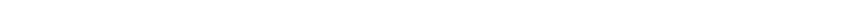 多重可用场所火灾
（练歌房）
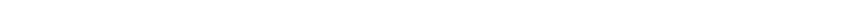 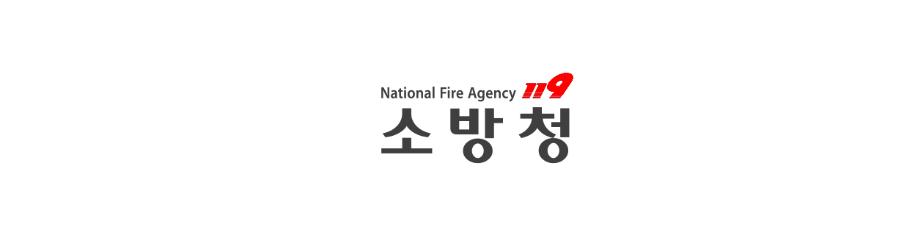 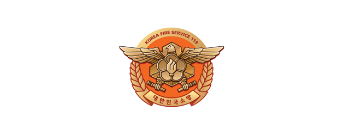 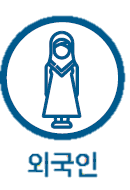 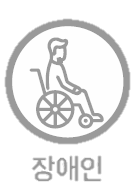 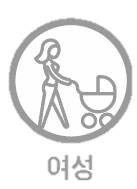 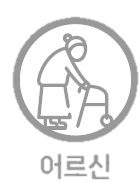 外国人
女人
残障人士
长老
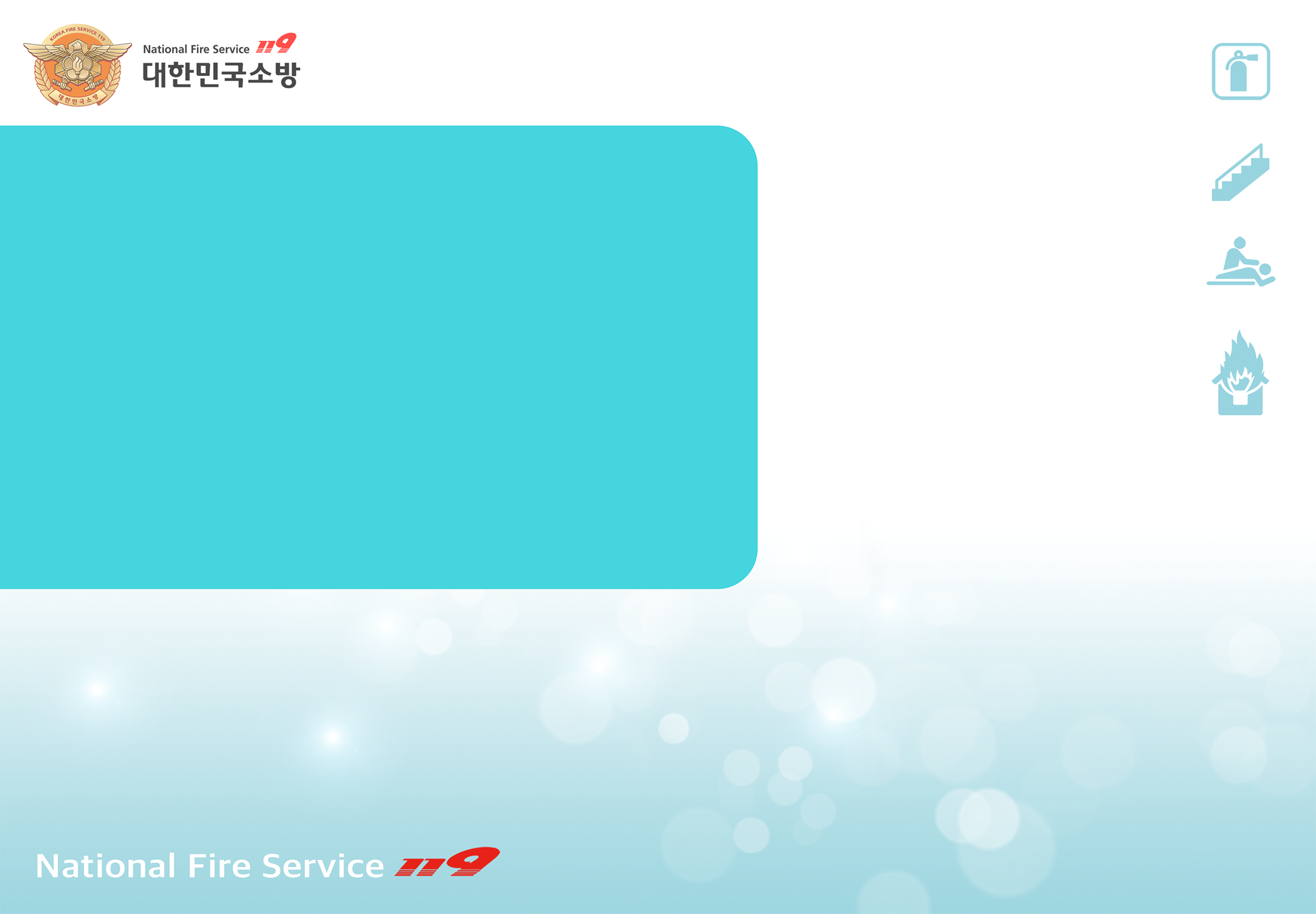 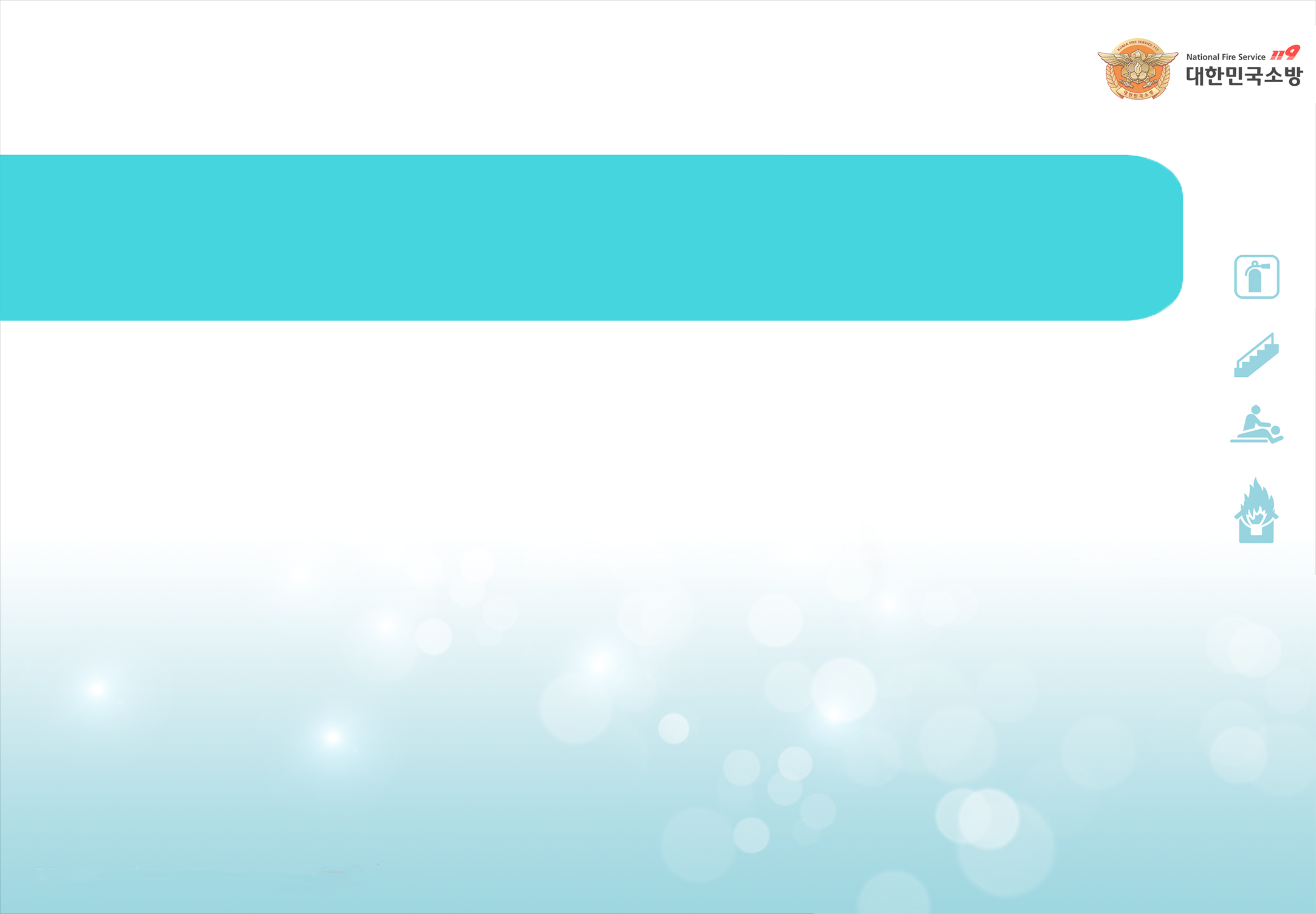 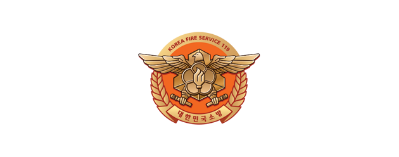 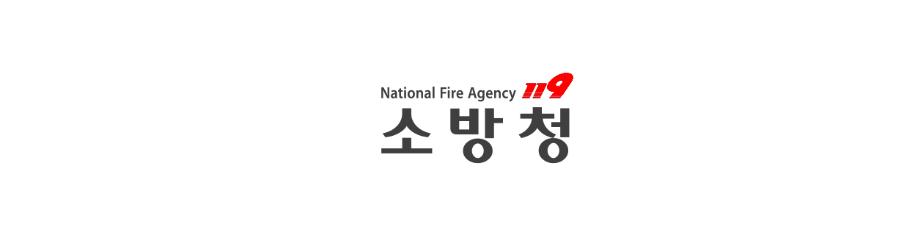 Contents
[第9集]
多重可用场所火灾（练歌房）
练歌房缺乏火灾安全性的原因_ 2p
多重可用场所火灾情况_ 3p
练歌房火灾的原因_ 6p
安全和逃生要求_ 11p
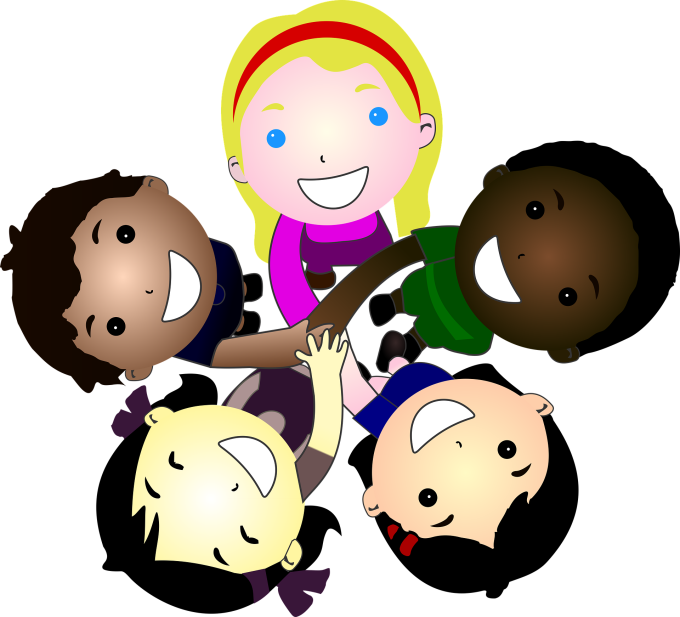 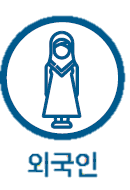 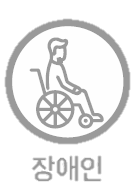 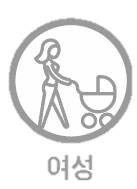 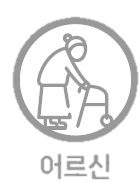 外国人
女人
残障人士
长老
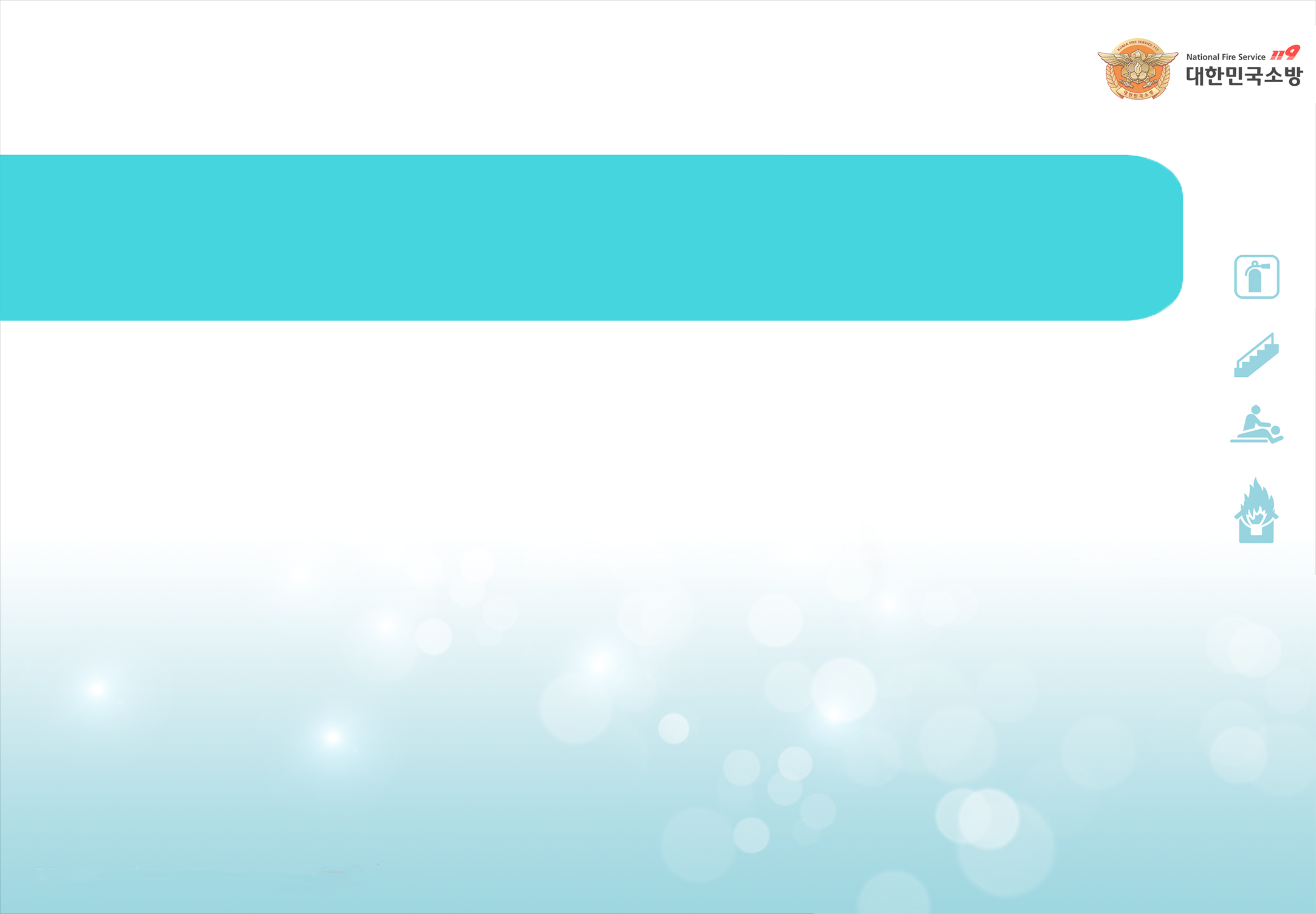 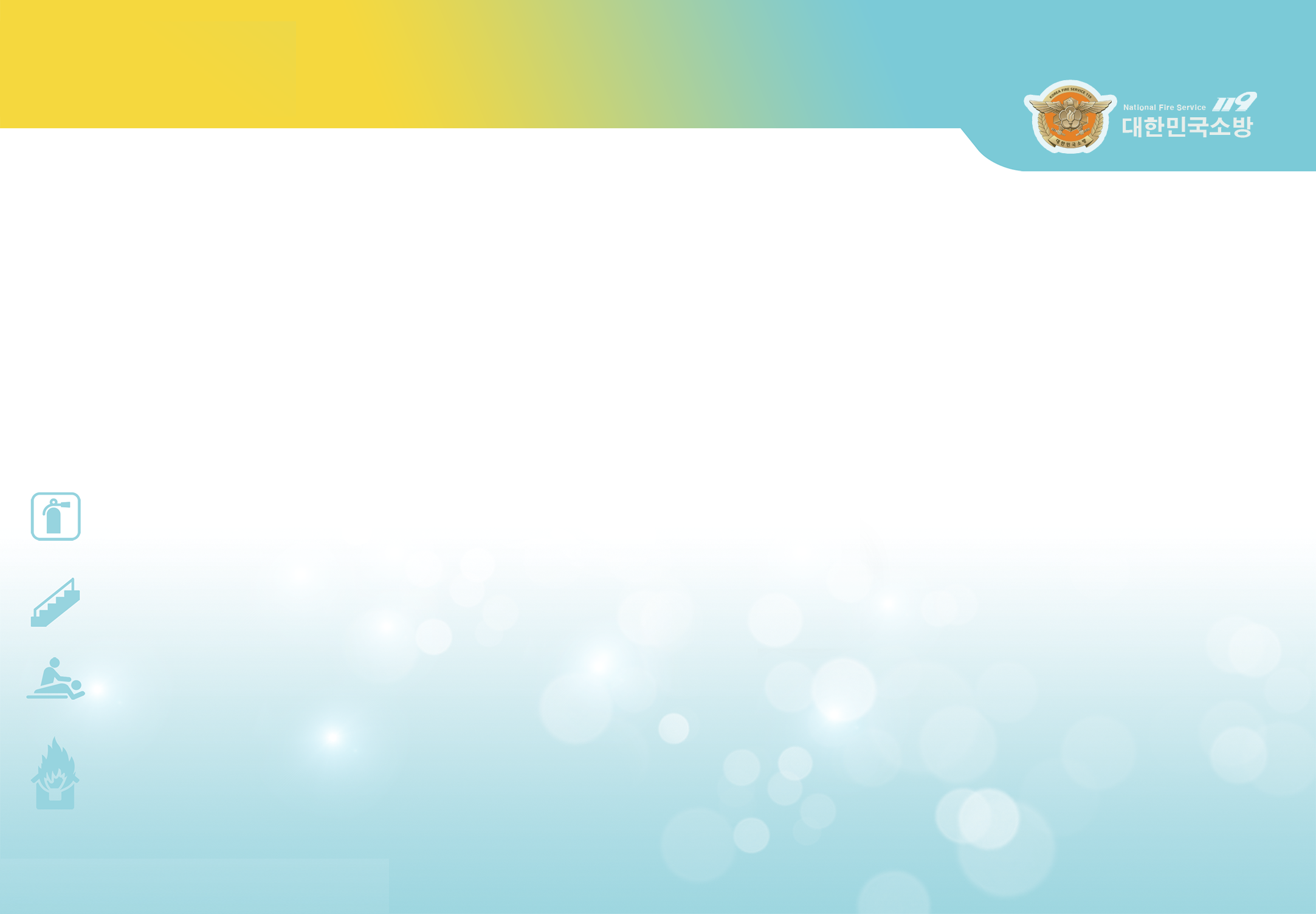 练歌房缺乏火灾安全性的原因
1
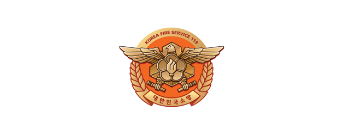 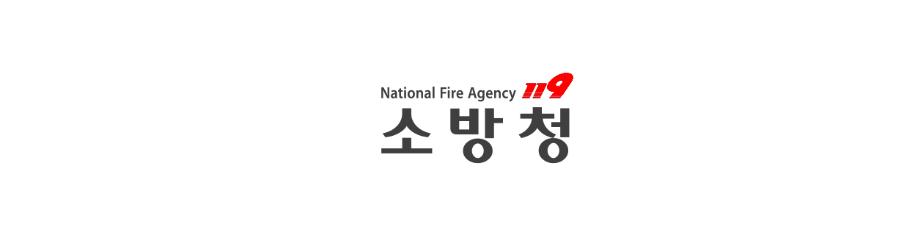 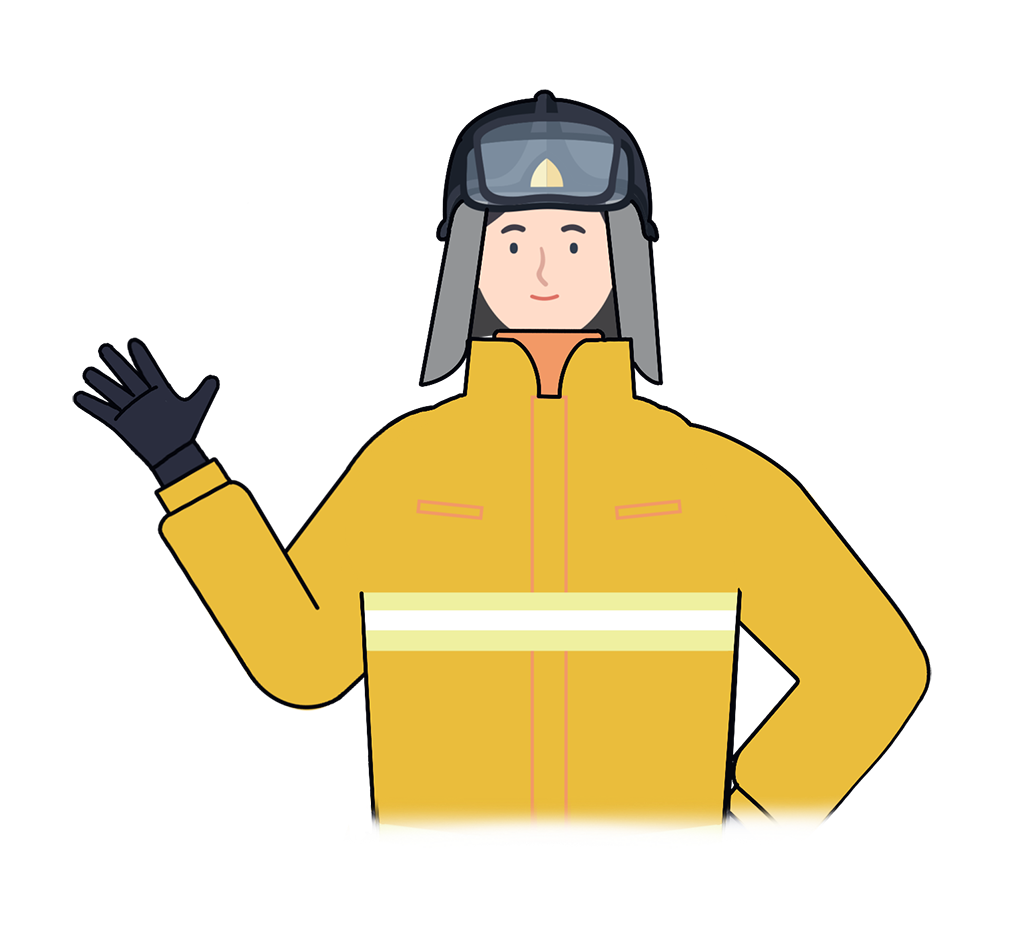 “
由于响亮的音乐和歌声，
大多数人无法识别起火的迹象，
从而在起火时造成许多人命损失。
每次进入练歌房时，找到2个出口门。
如果屏幕关闭或听到火警，请立即冷静下来并撤离
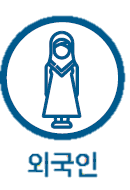 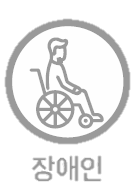 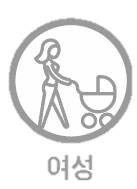 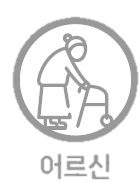 “
外国人
2
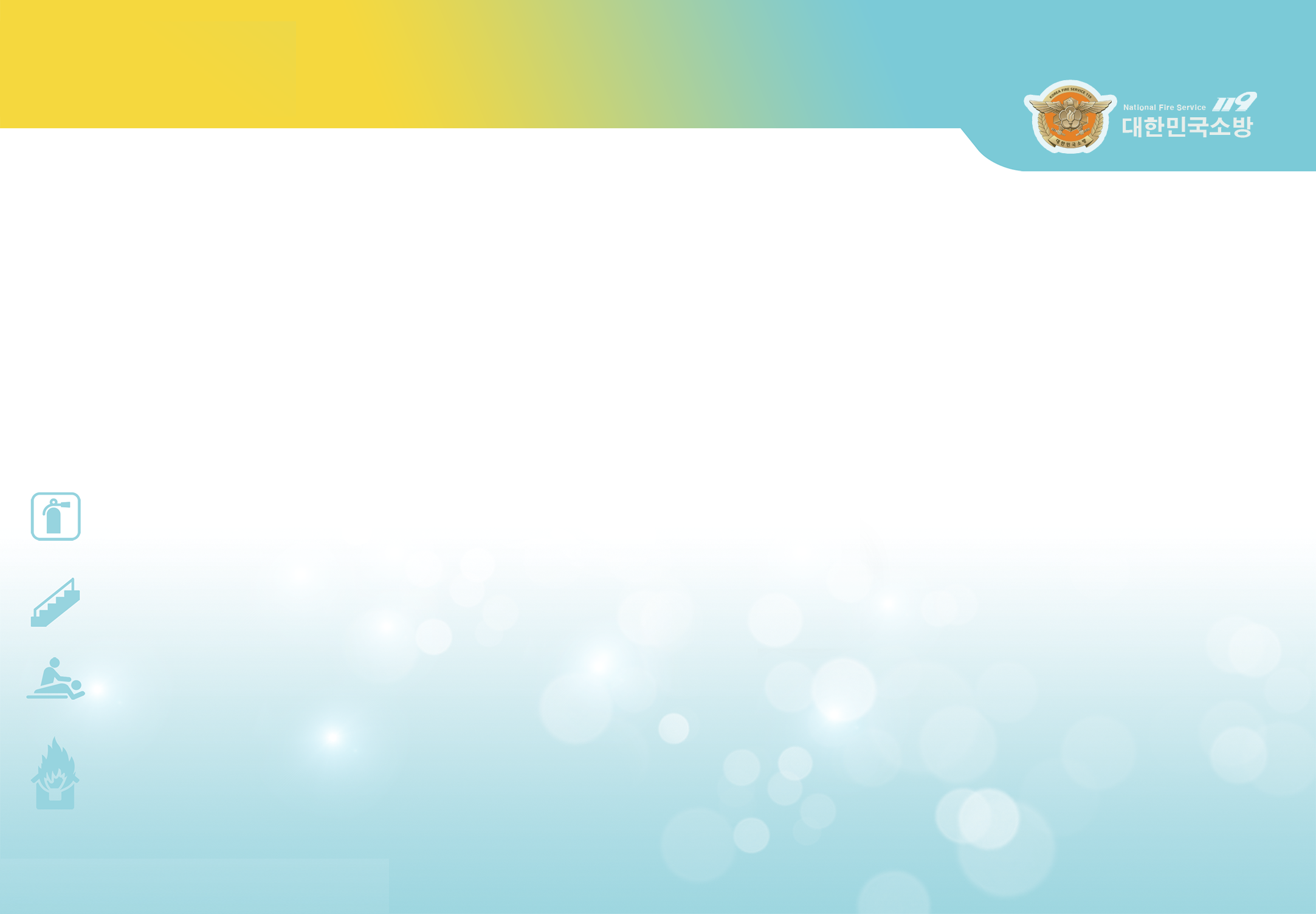 女人
残障人士
长老
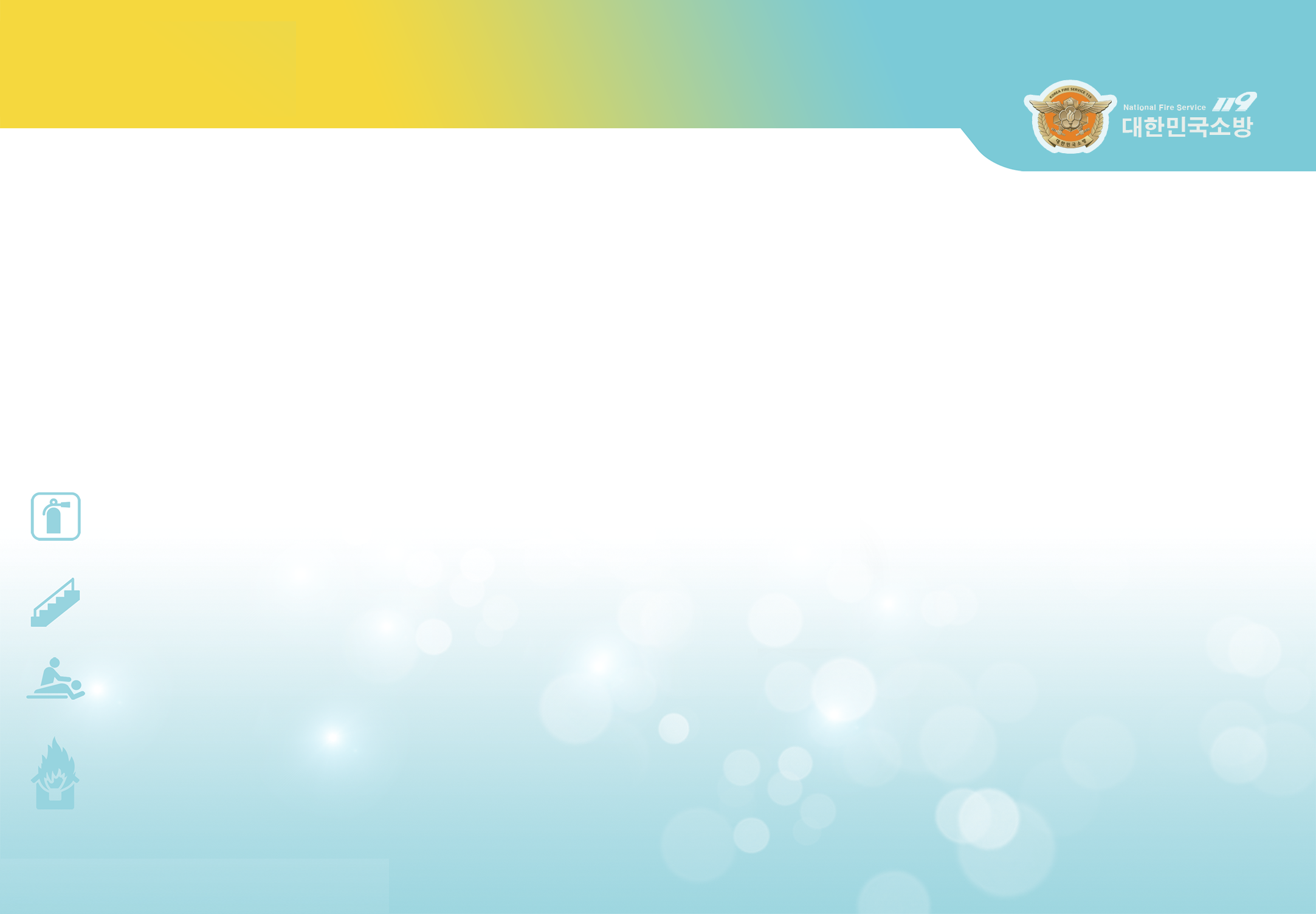 多重可用场所火灾情况
2
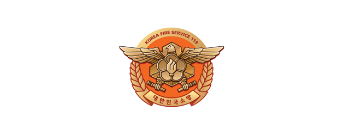 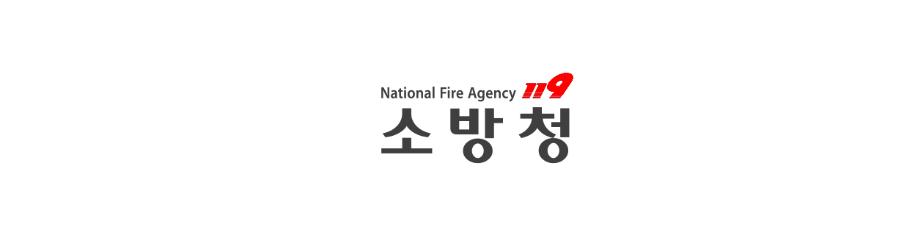 5年内增加3101起，占火灾总数的1.43％
伤亡人数为269人，增长2.40％
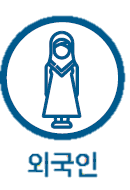 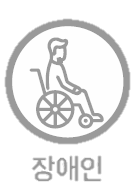 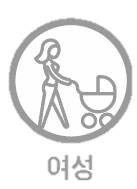 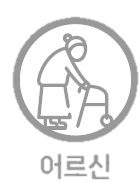 外国人
3
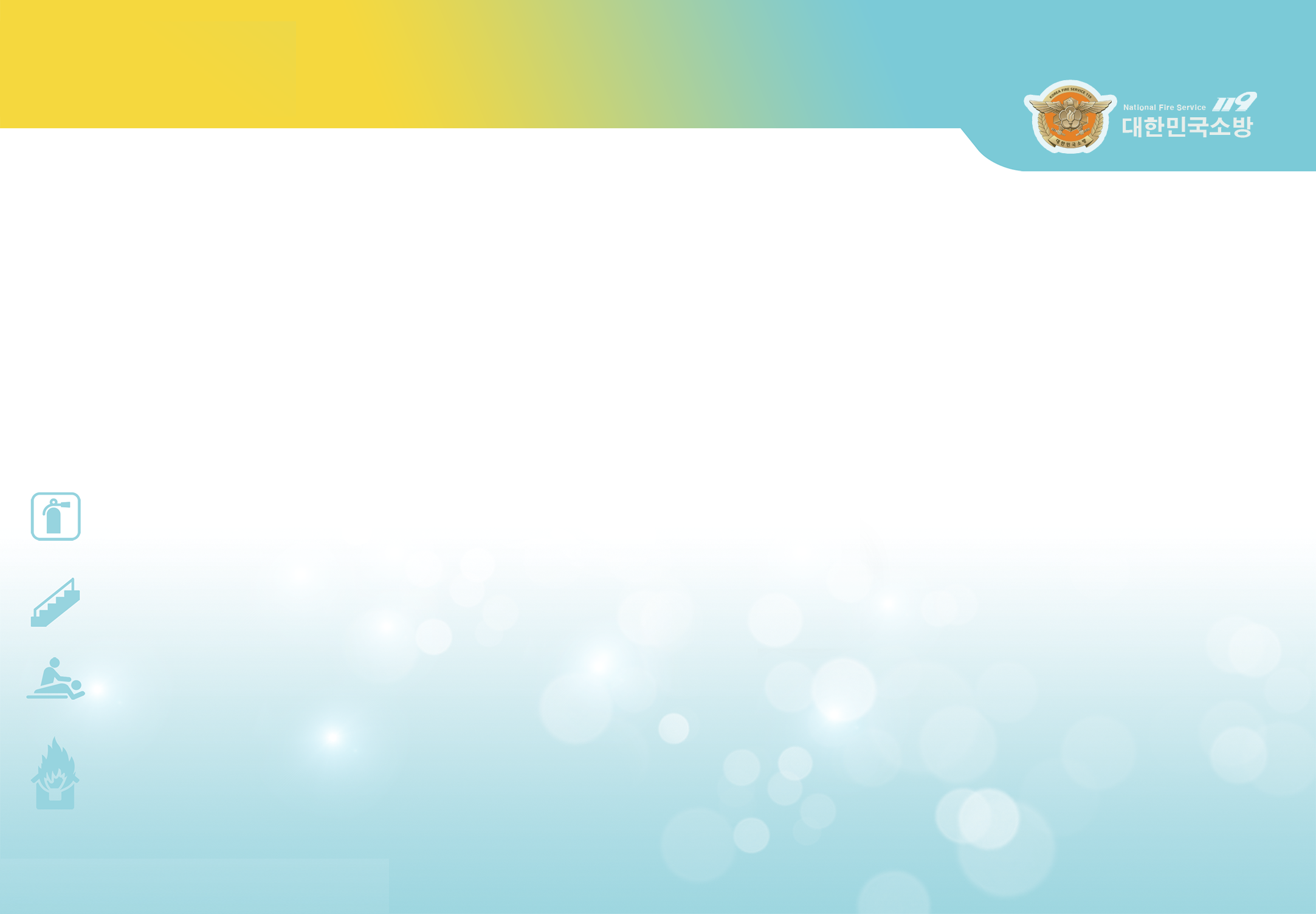 女人
残障人士
长老
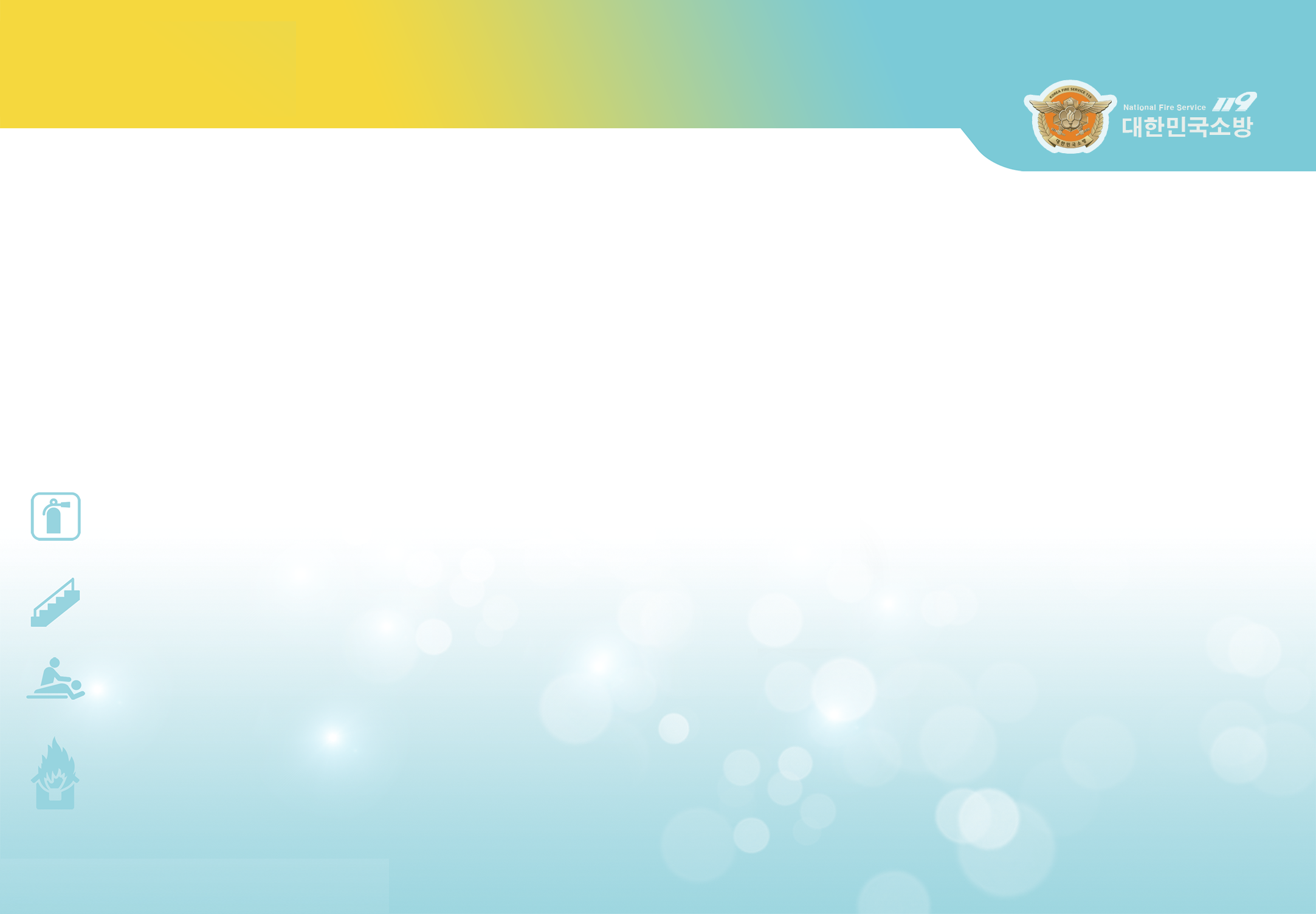 多重可用场所火灾情况
2
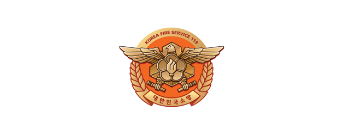 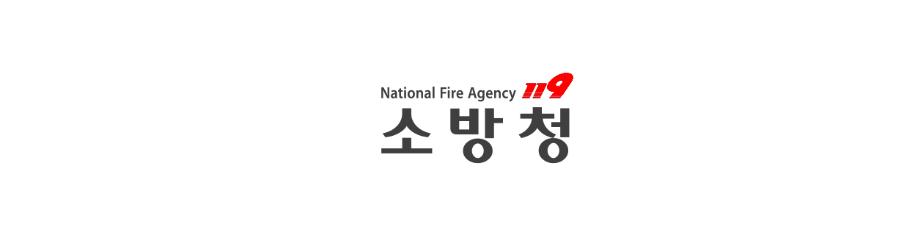 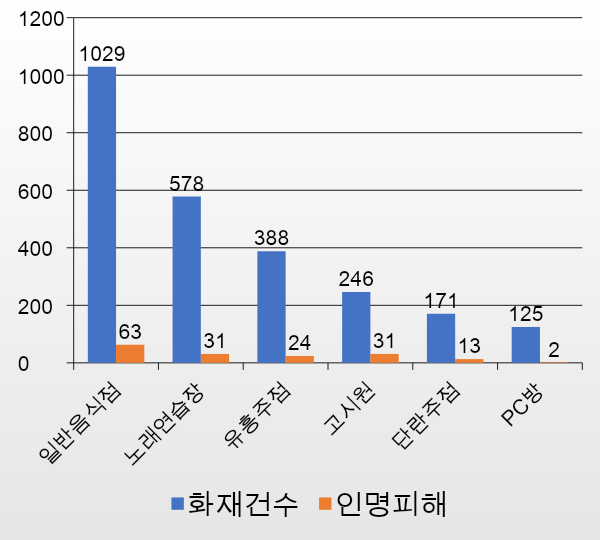 “
多重可用场所的火灾次数少于餐馆或商
    店， 但伤亡人数却高出许多倍

     原因是道路和建筑物的设计狭窄
”
网吧
一般餐厅
酒吧
练歌房
考试院
成人酒吧
人命伤害
火灾次数
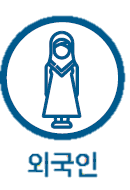 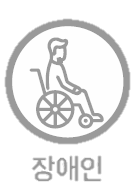 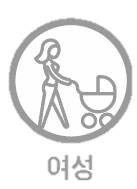 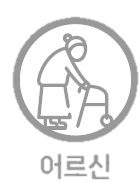 外国人
4
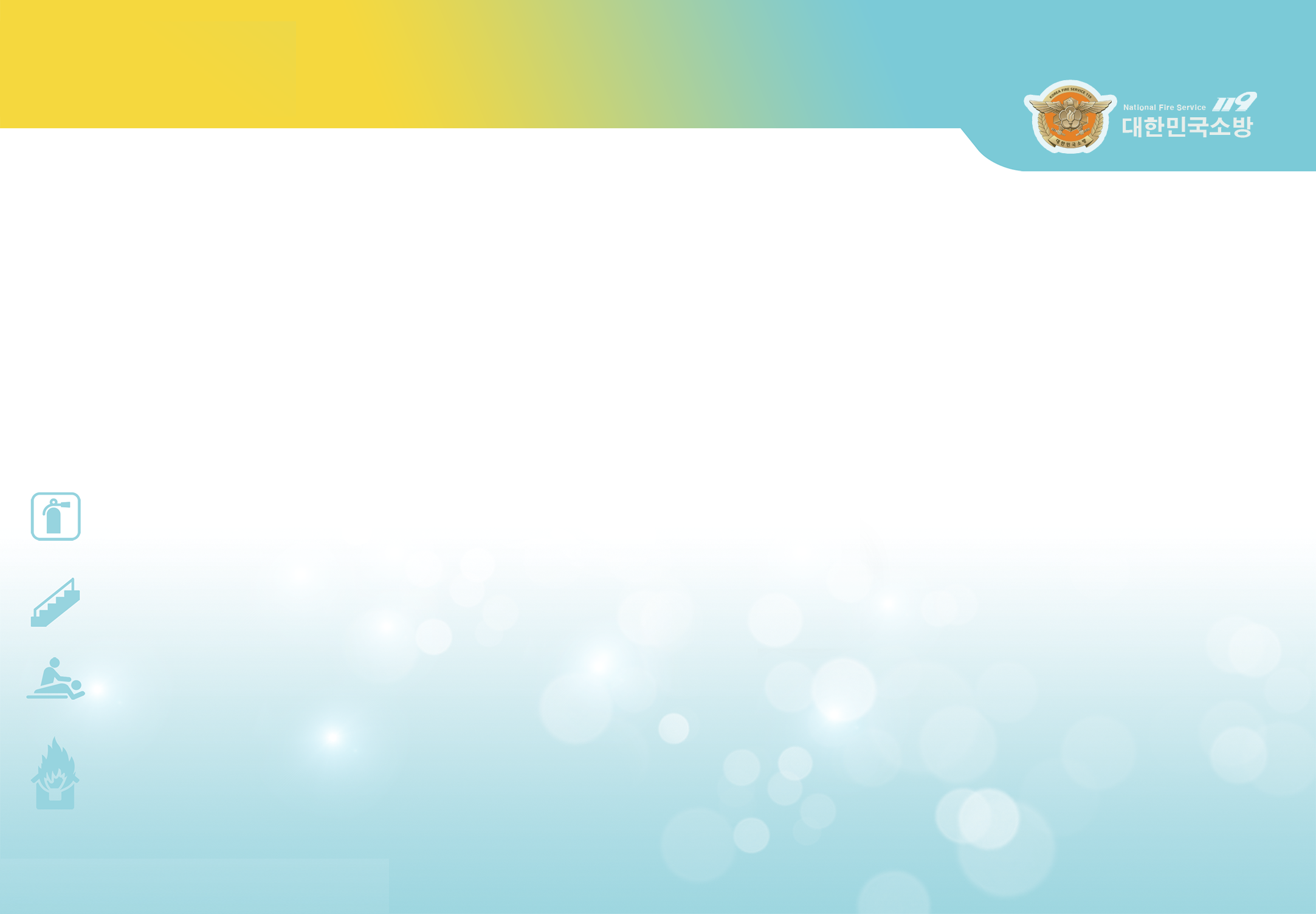 女人
残障人士
长老
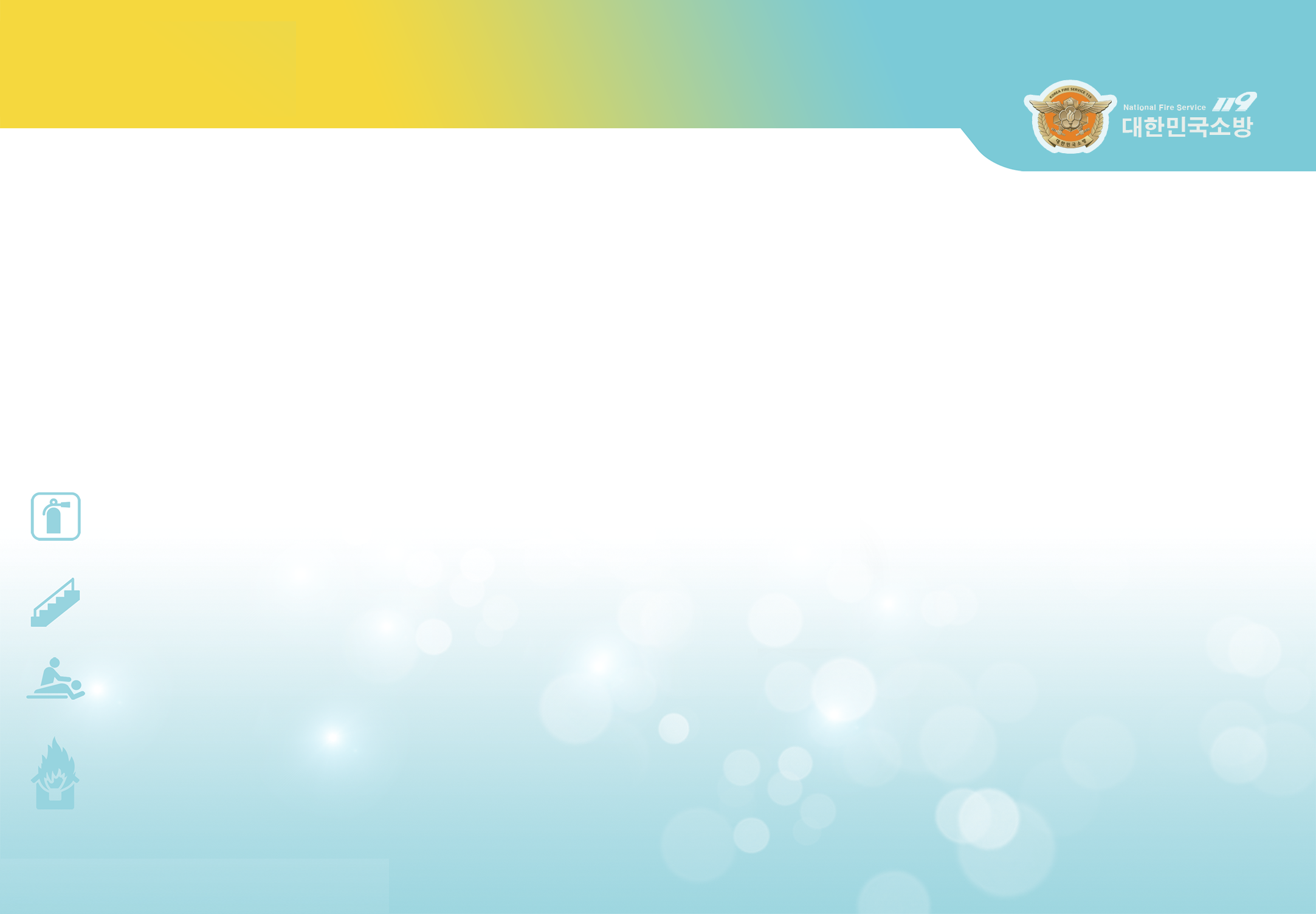 多重可用场所火灾情况
2
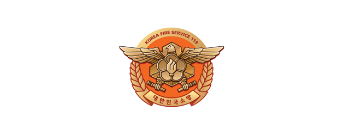 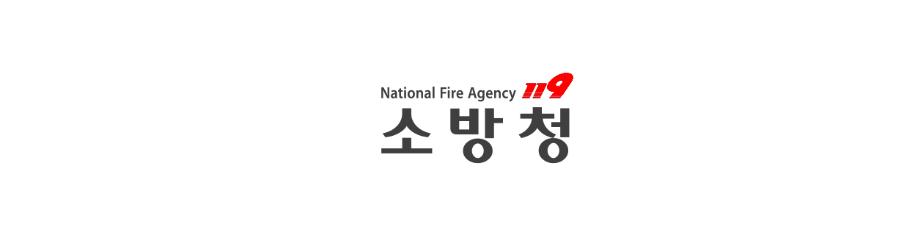 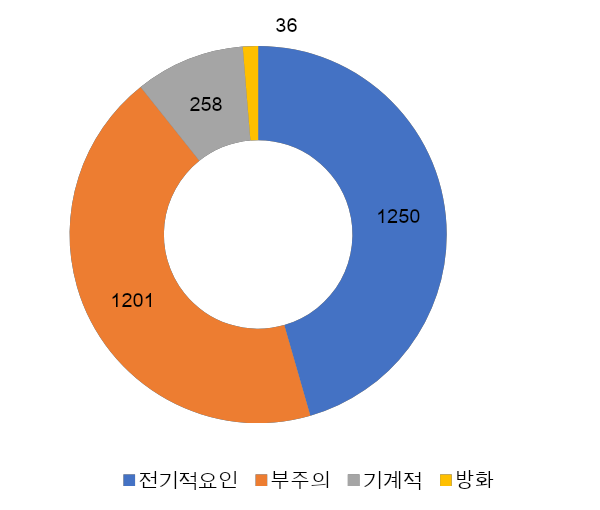 电气原因1,250箱（40.3％）

   疏忽原因1,201例（38.7％）

   疏忽：抽烟，做饭，玩火等。
“
”
起火原因
원인별
电气因素        疏忽       机械       防火
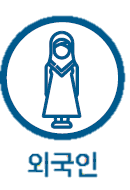 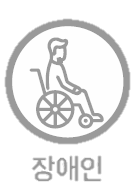 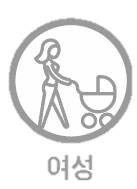 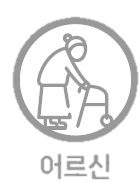 外国人
5
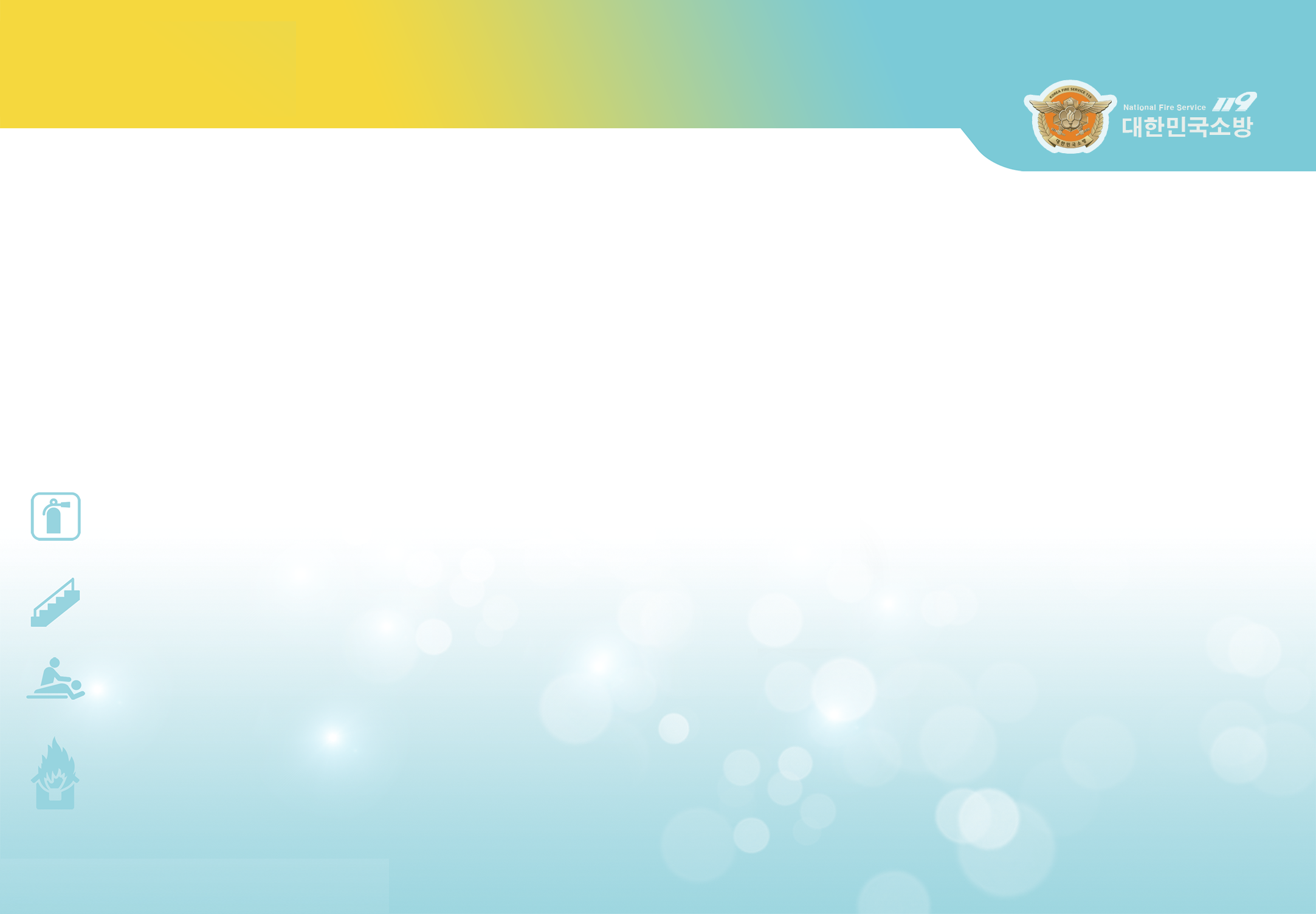 女人
残障人士
长老
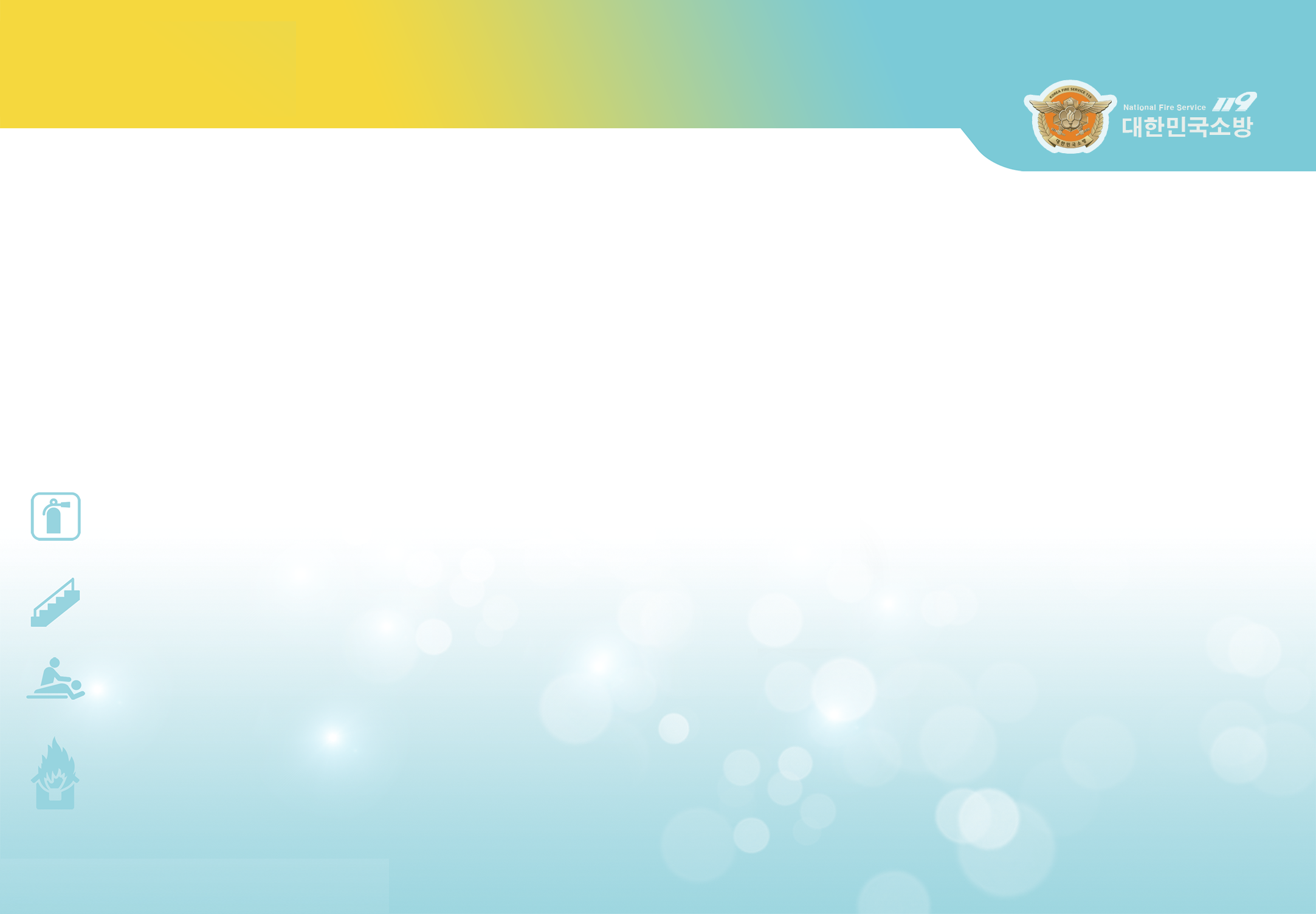 练歌房火灾的原因
3
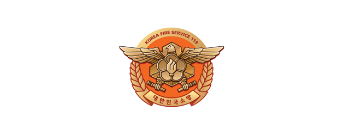 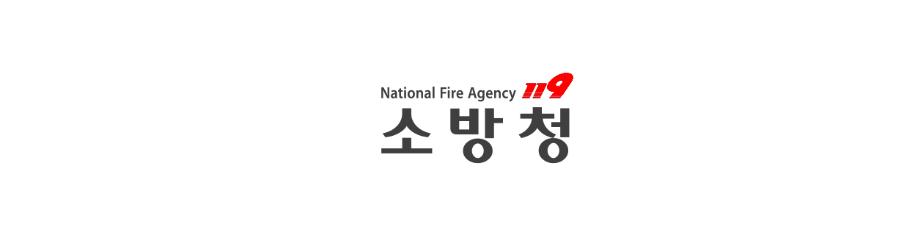 由于组装错误或留声机设备过时               
          由于电源过载          潮湿和雨淋导致电源线开路或漏电
由电引起
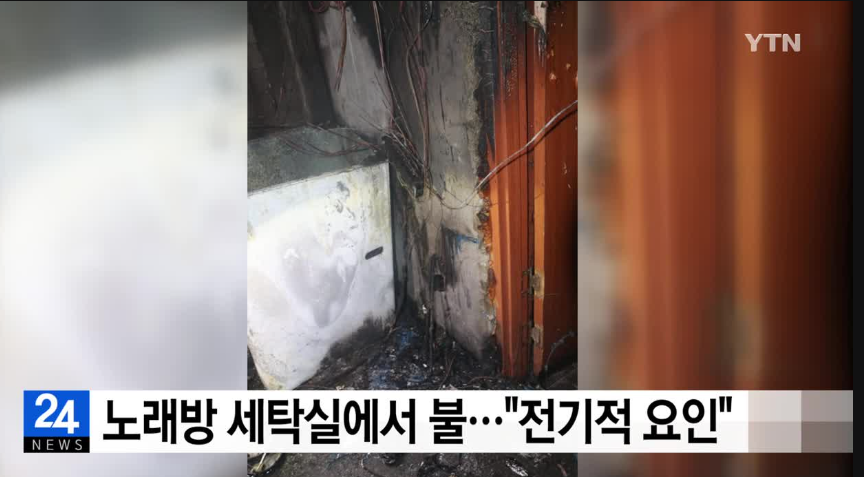 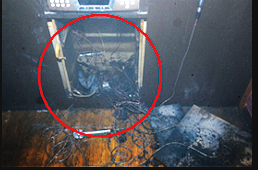 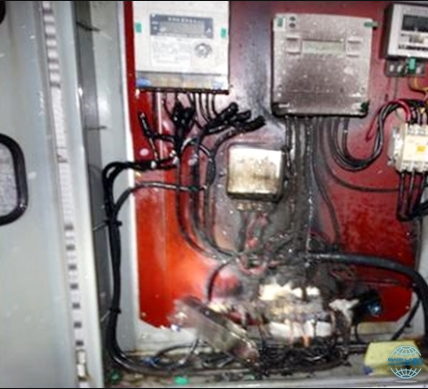 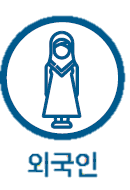 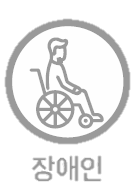 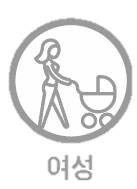 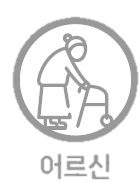 外国人
6
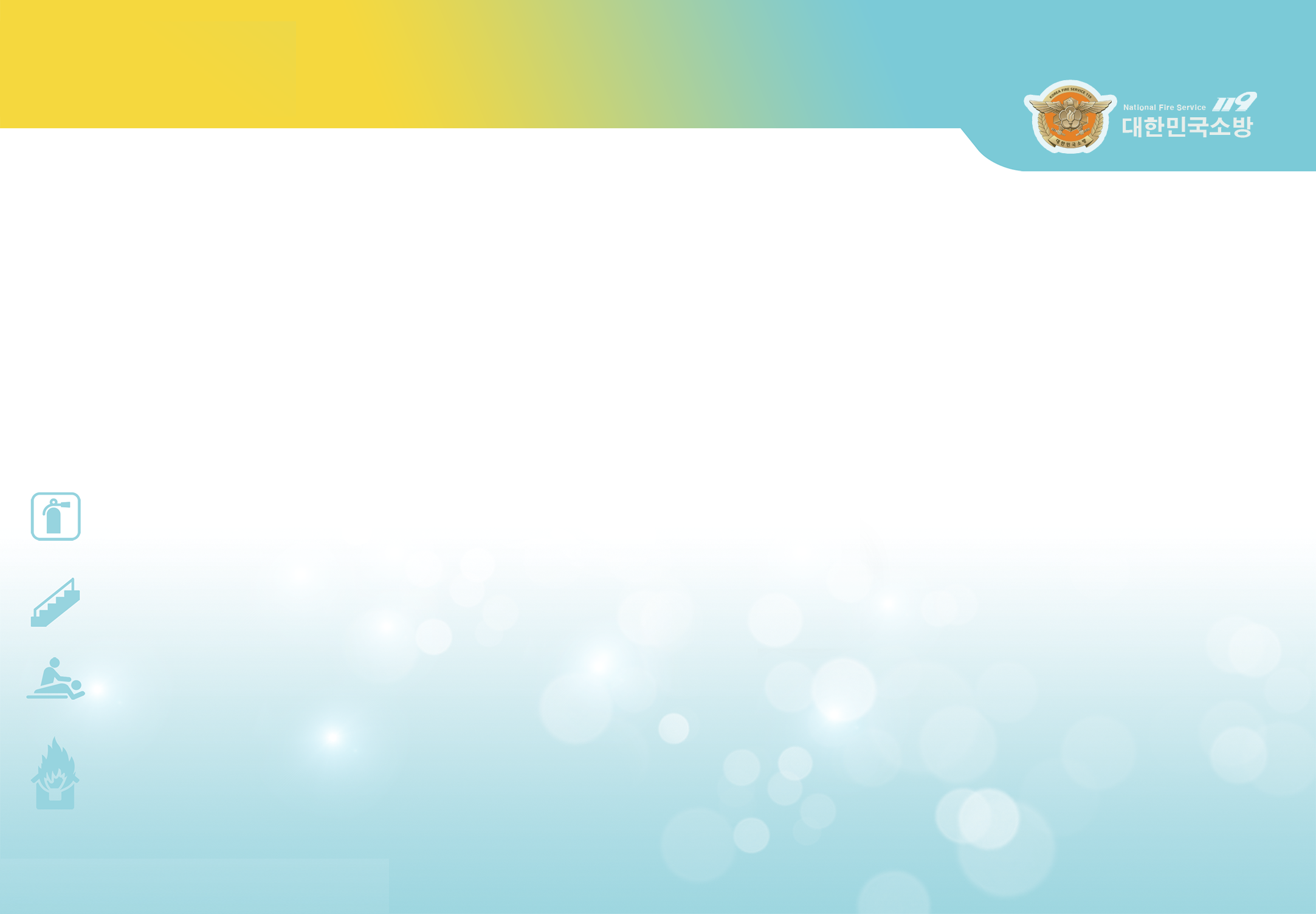 女人
残障人士
长老
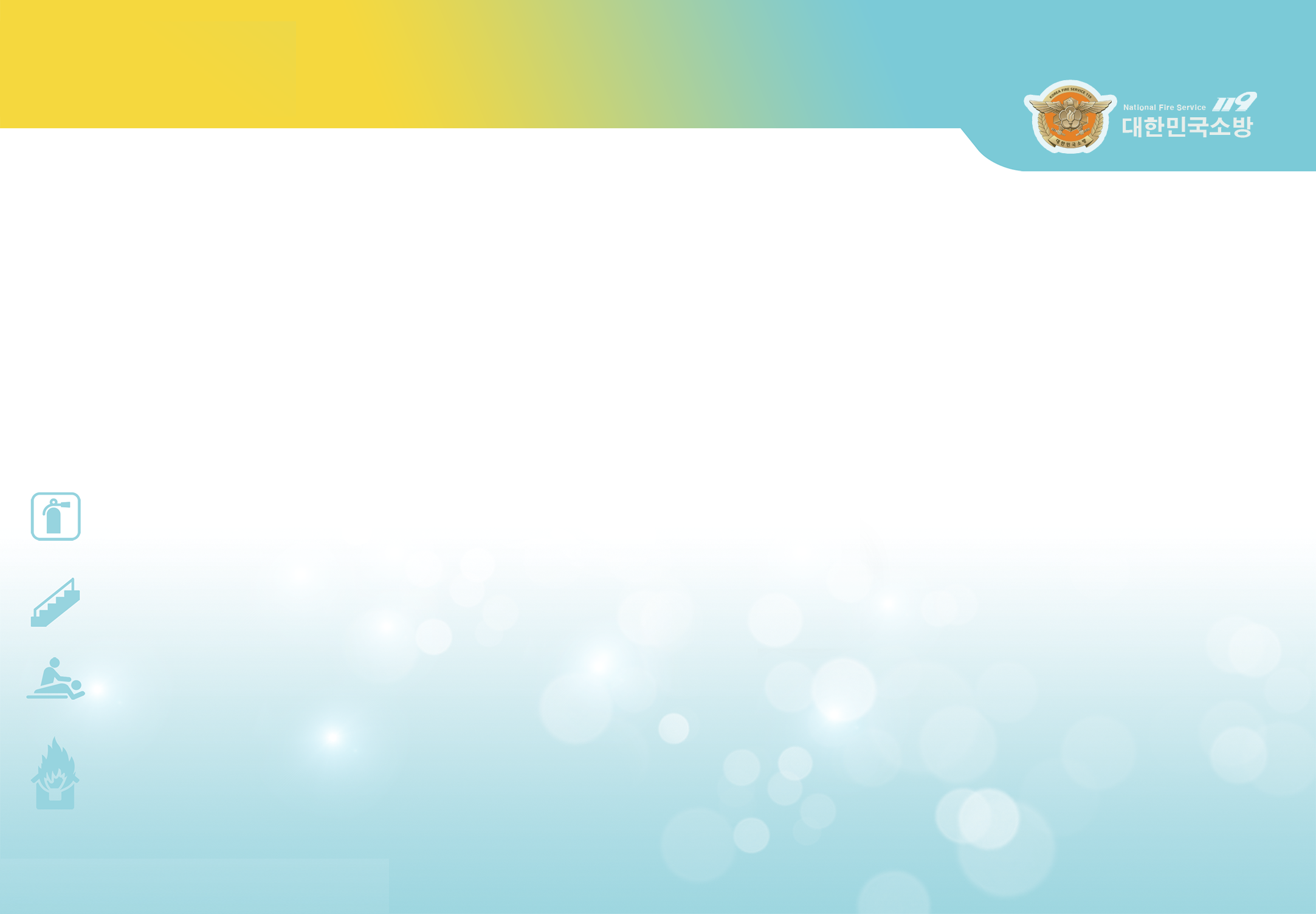 练歌房火灾的原因
3
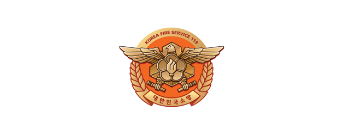 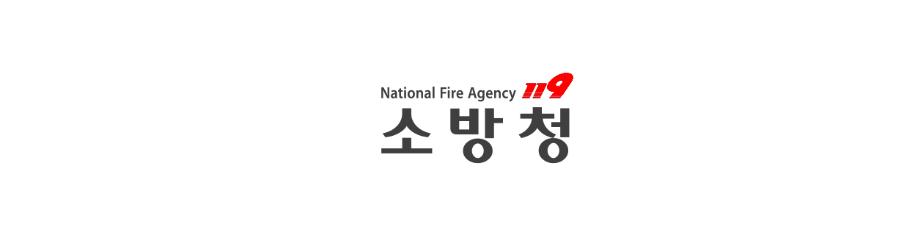 在练歌房扔烟头
  醉酒时吸烟并且不了解火情
  当烟蒂没有完全脱落时，将烟头扔进纸袋，引起火灾
由于烟头
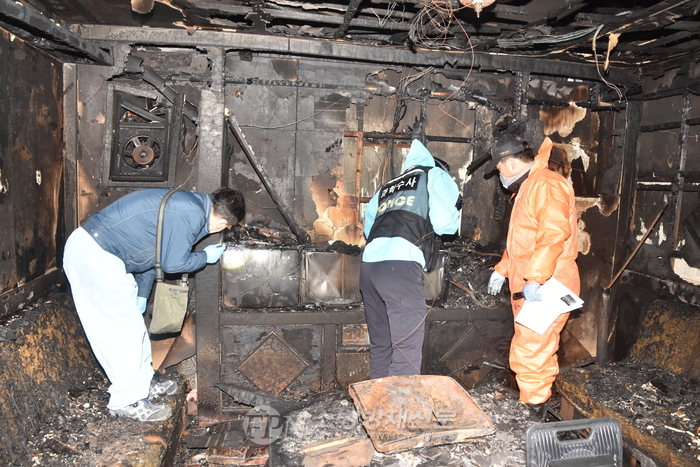 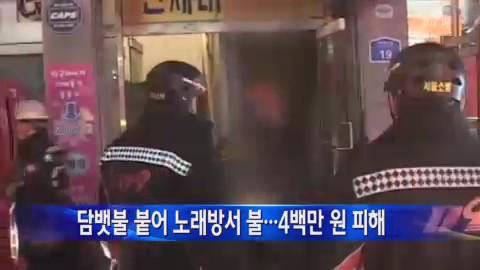 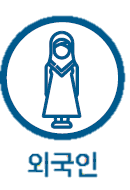 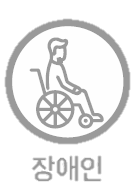 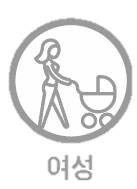 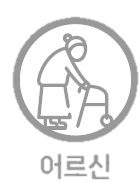 外国人
7
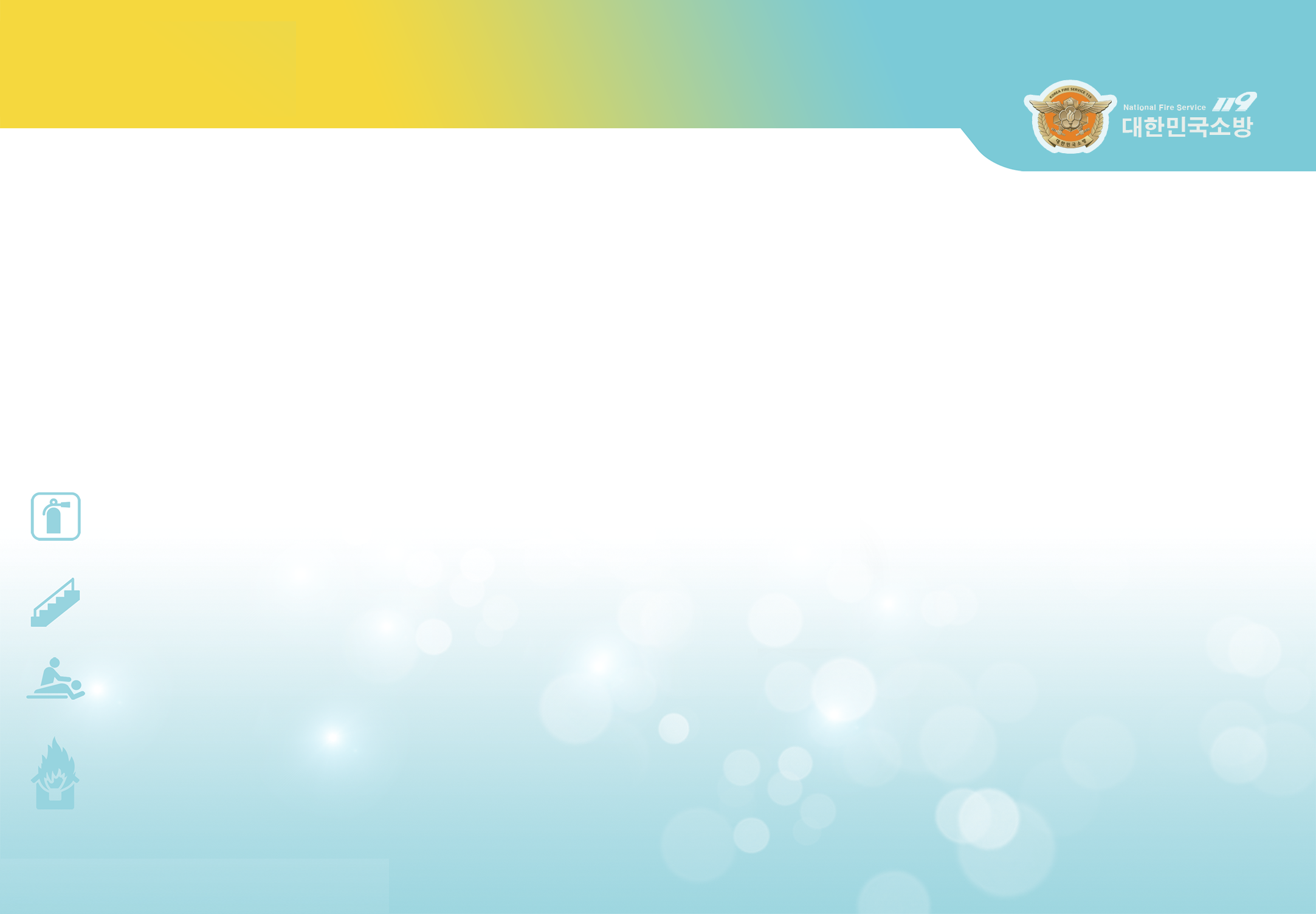 女人
残障人士
长老
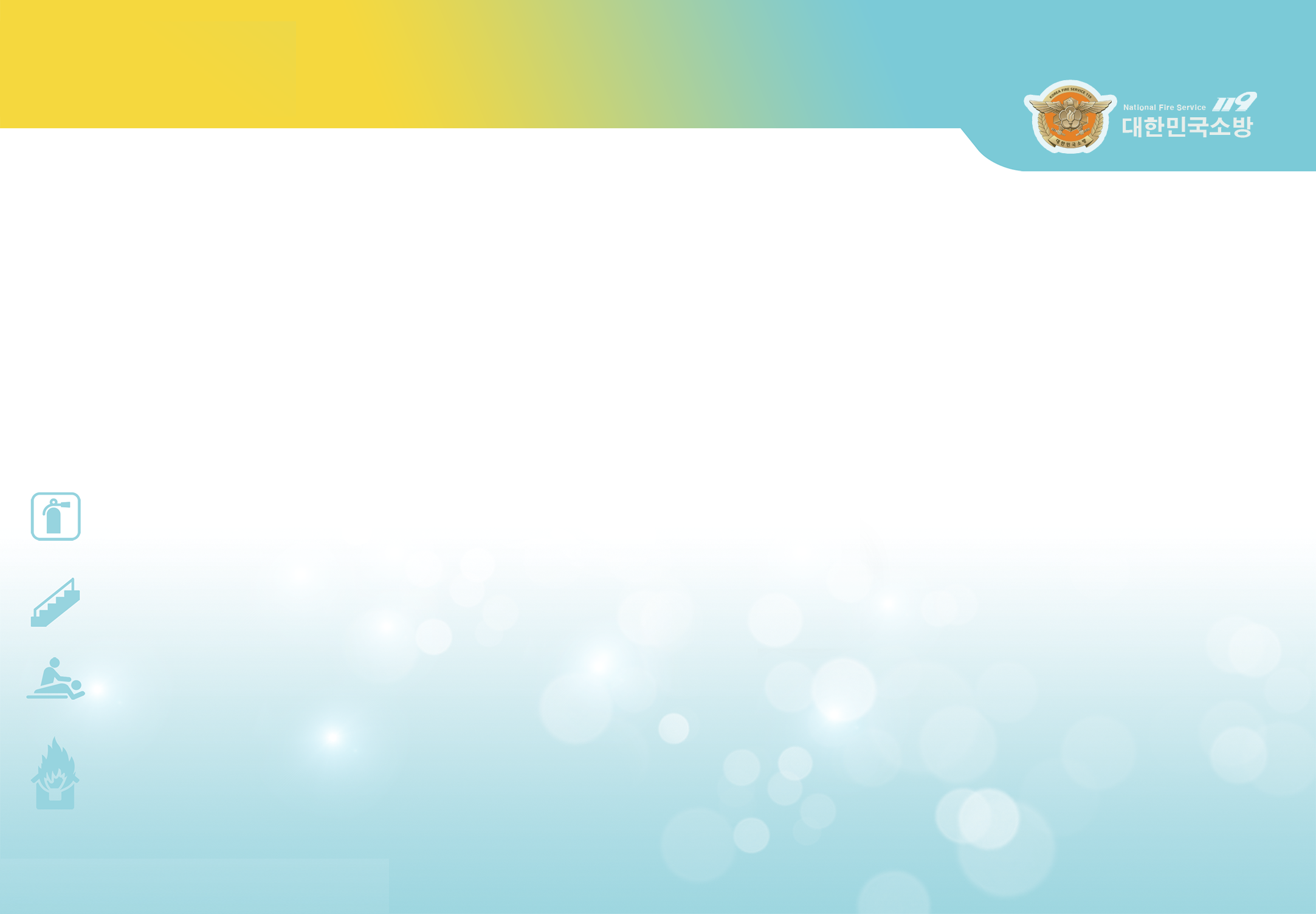 练歌房火灾的原因
3
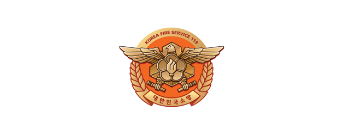 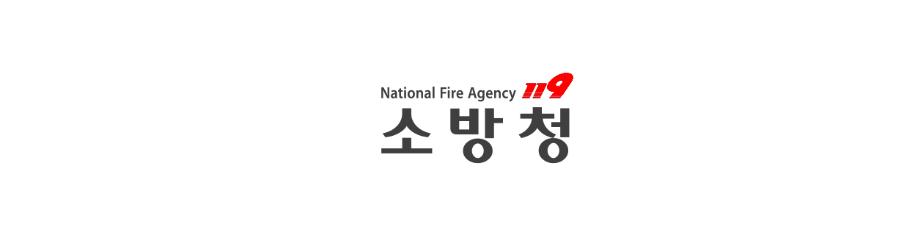 低发火性 香烟？
无心扔烟头引起火灾的情况频繁发生
2015年制度改革，国内市场贩卖中的香烟全部处理成低发火性香烟

点燃火而不吸烟时，香烟会自动熄灭
获得防止火灾性能的认证后才可贩卖
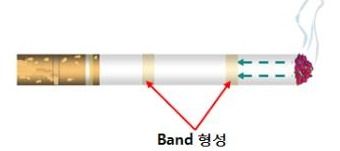 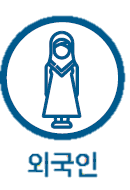 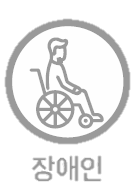 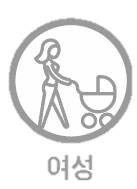 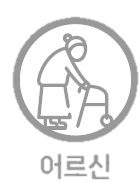 外国人
8
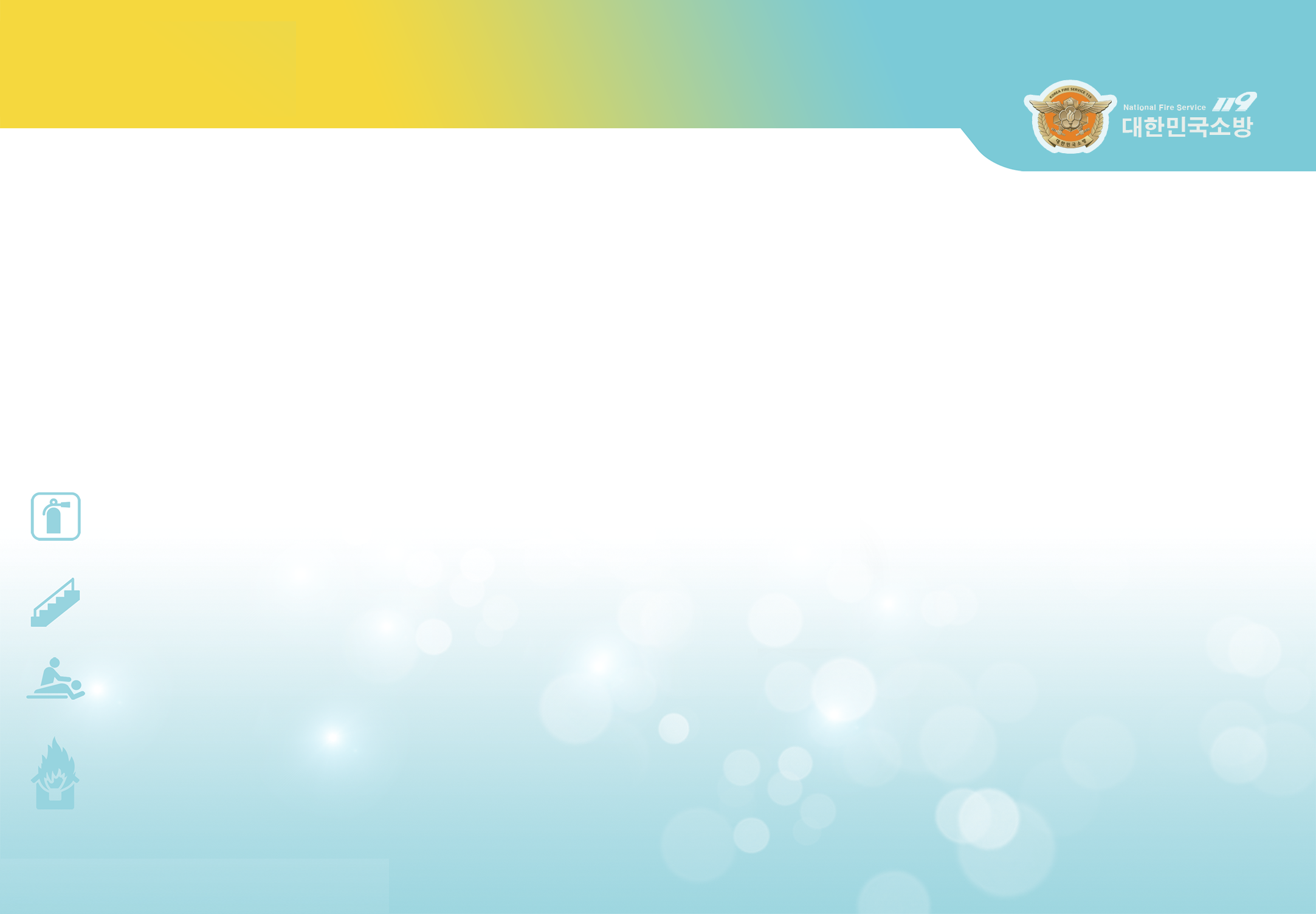 女人
残障人士
长老
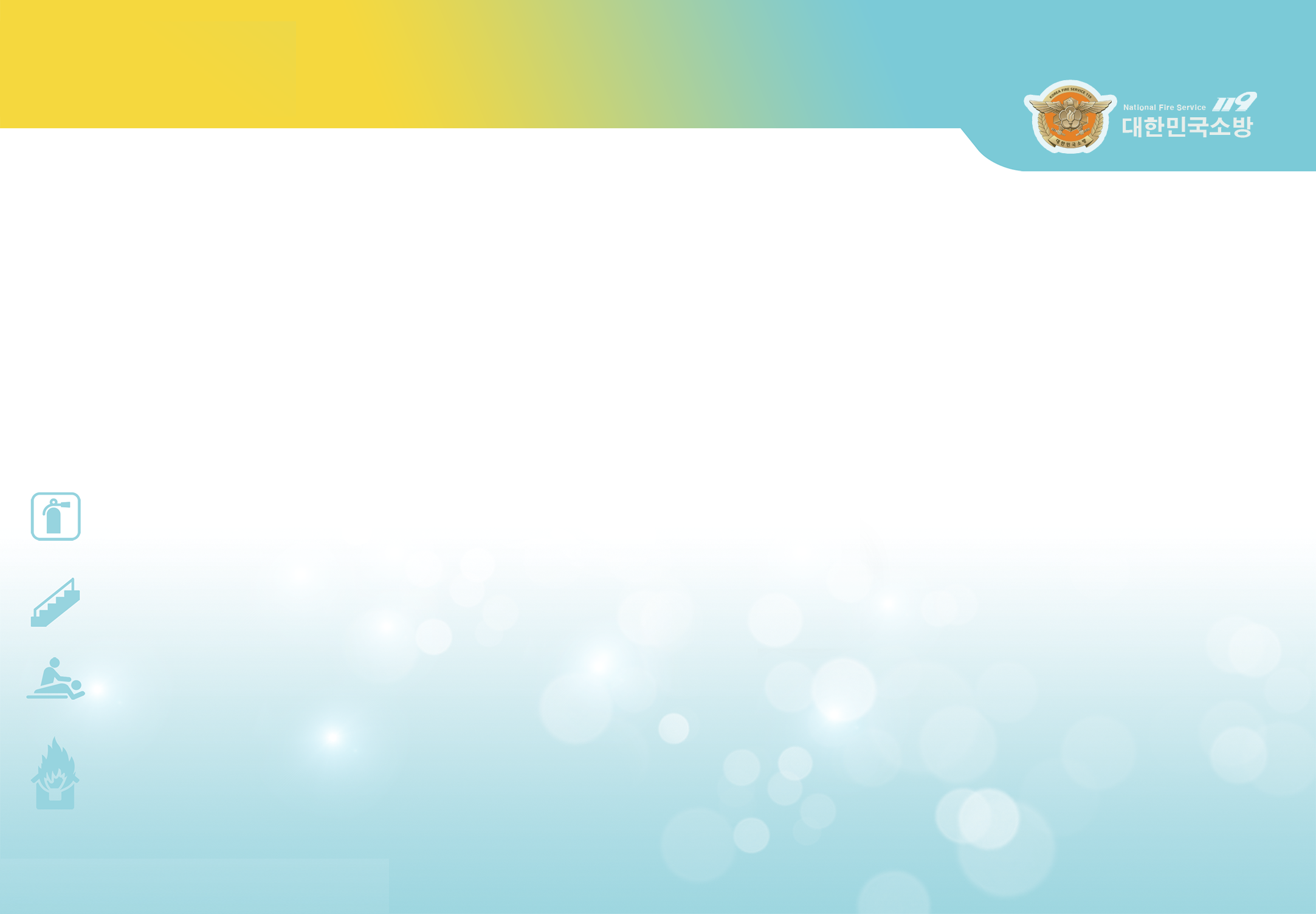 练歌房火灾的原因
3
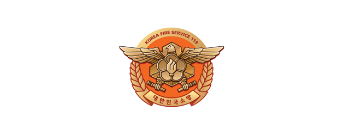 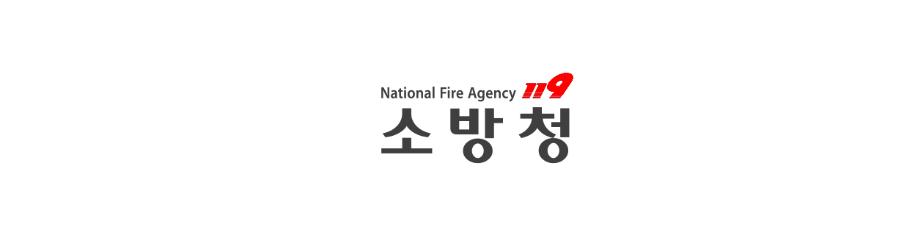 所有物体的引火点都比发火点低
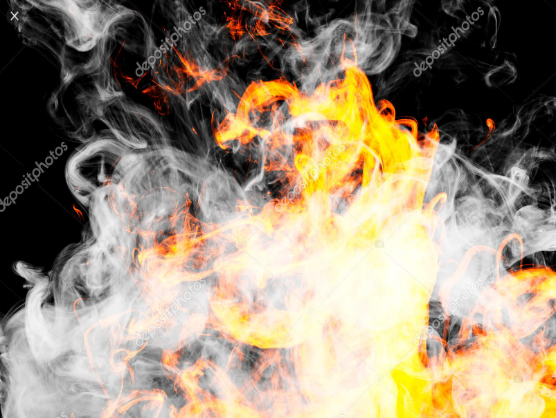 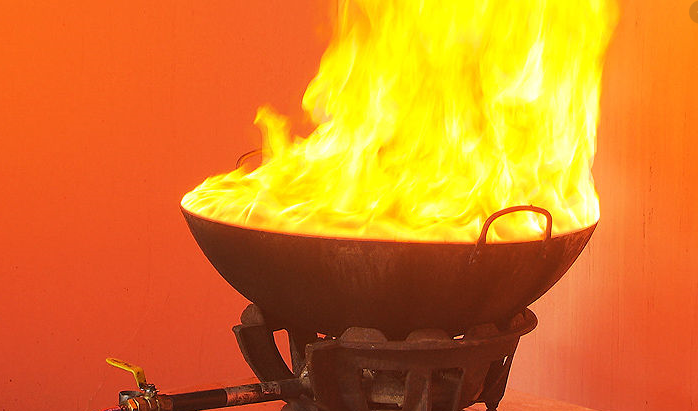 引火点
发火点
从点火到形成火苗的最低温度点
在没有点火的情况下自身燃烧的温度
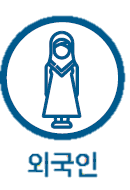 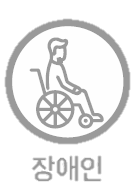 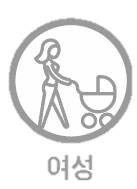 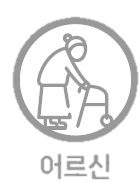 外国人
9
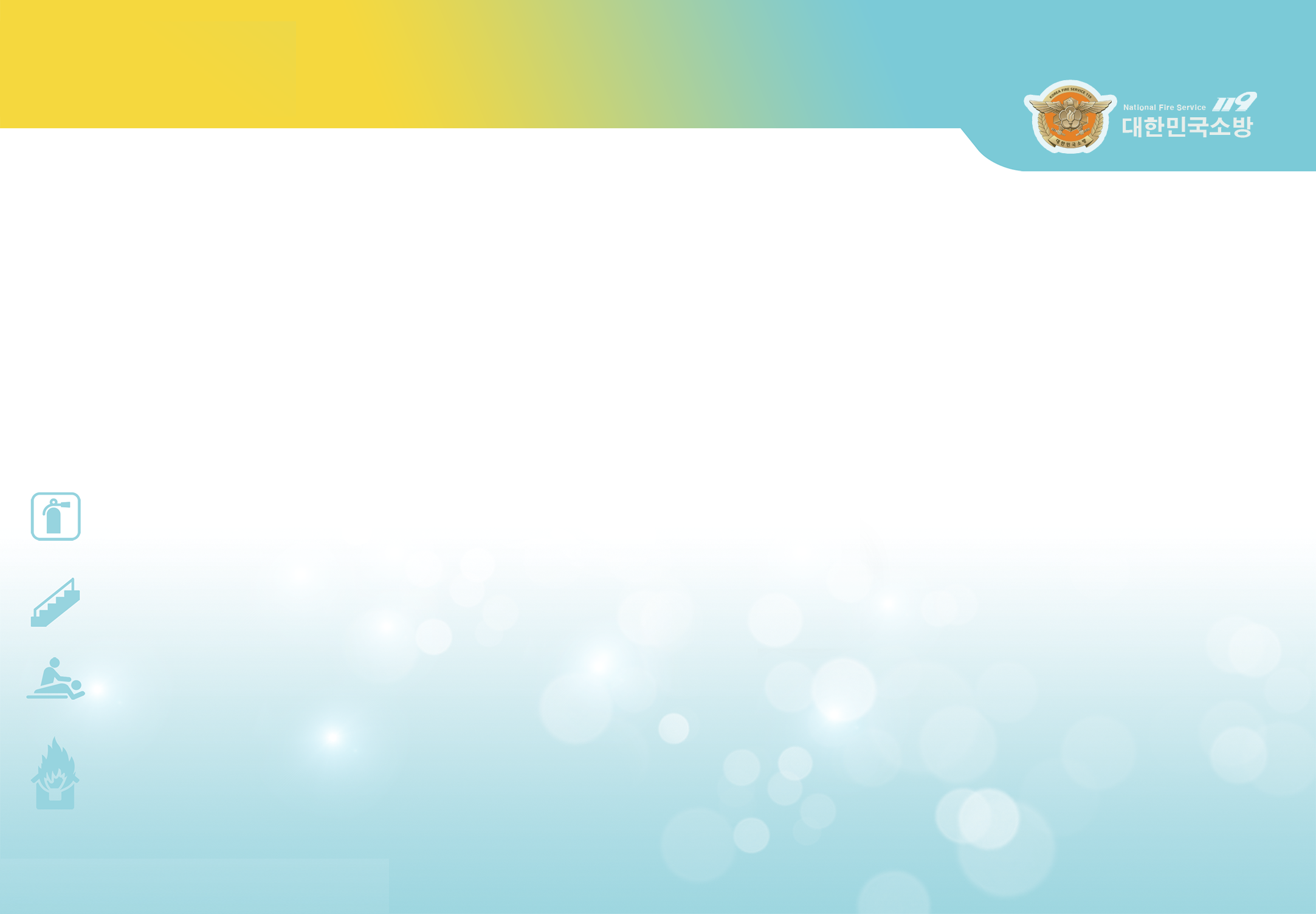 女人
残障人士
长老
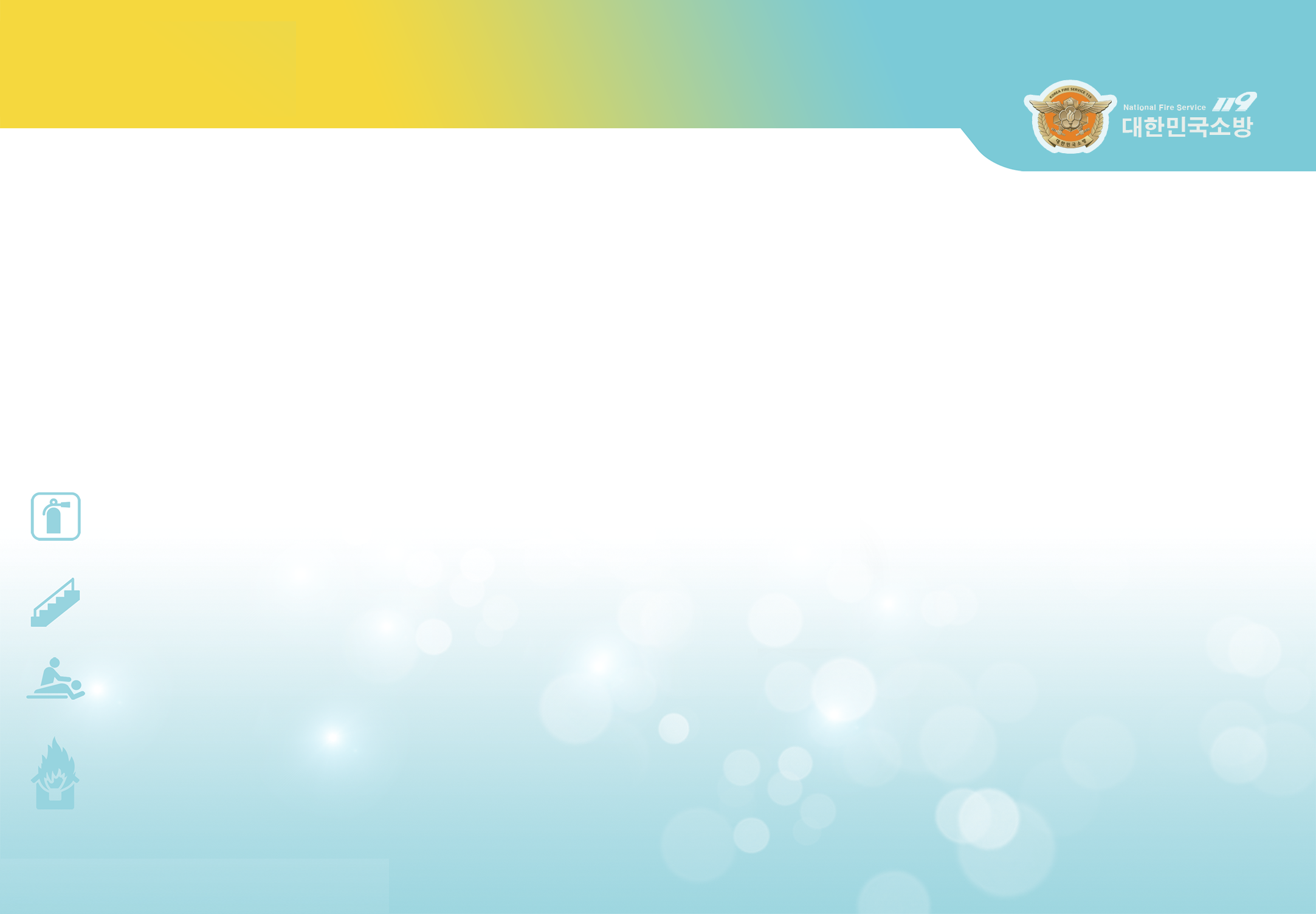 练歌房火灾的原因
3
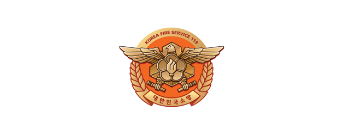 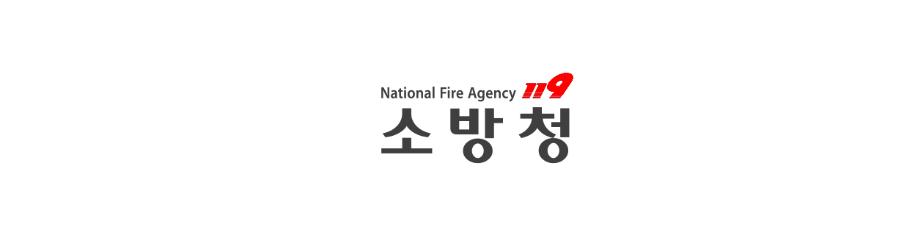 电子香烟不会引起火灾并且无害？
电子烟（带有电池）可能引起爆炸
将电池与自己的设备存放在一起使用电子烟时，请阅读电池使用说明和安全规则。睡觉或外出时请勿充电！
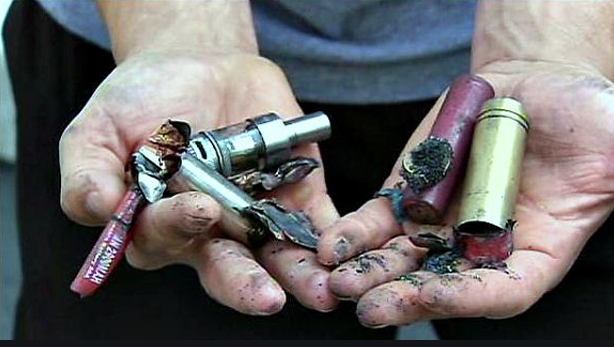 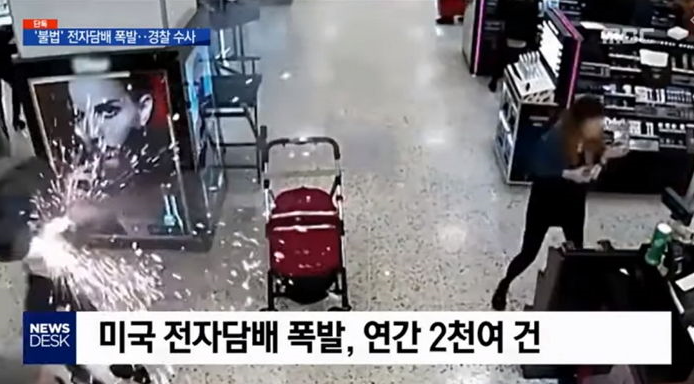 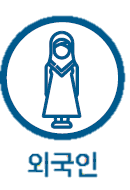 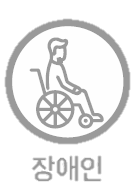 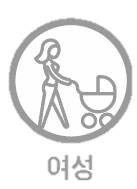 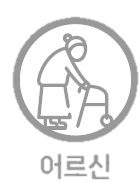 外国人
10
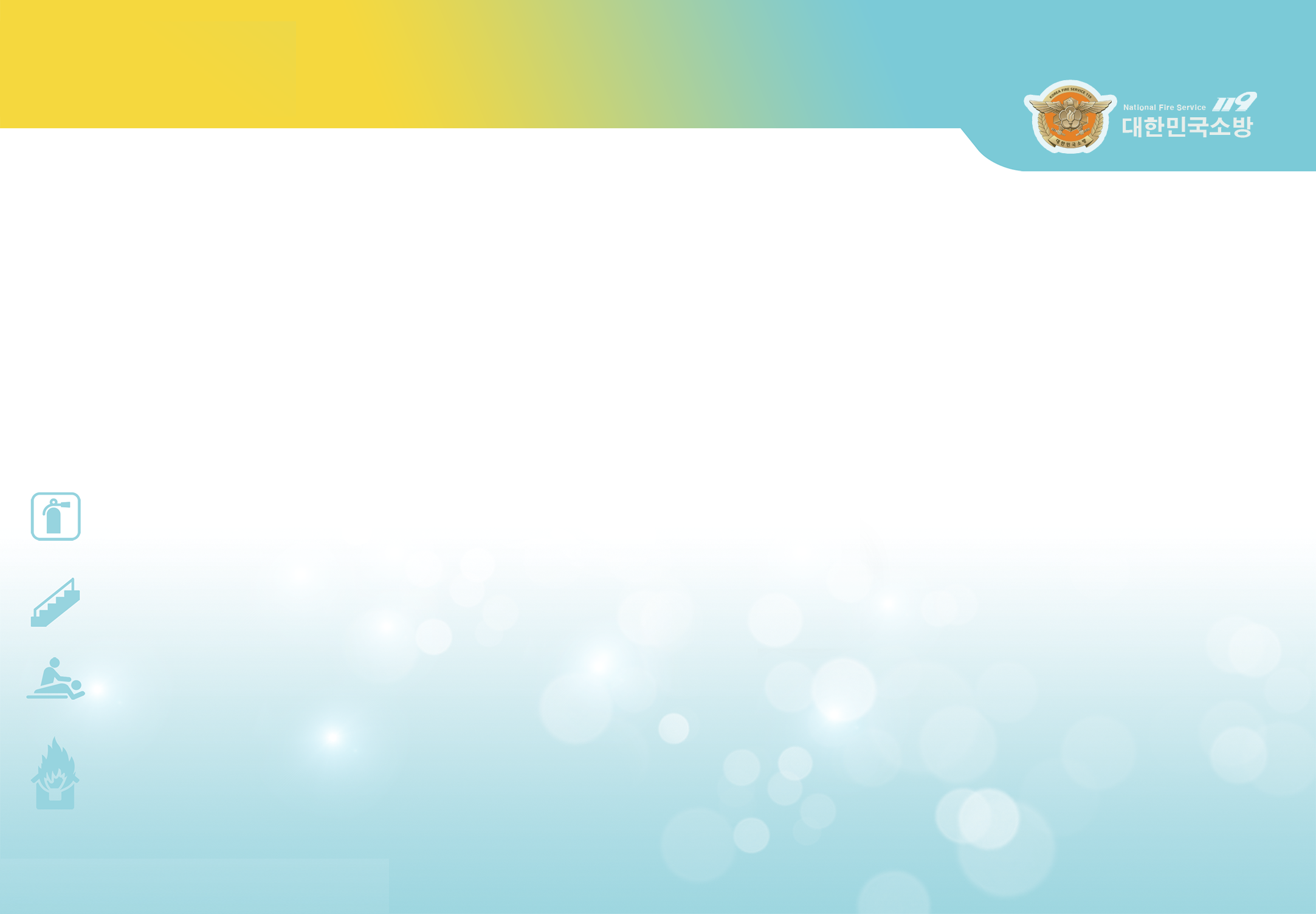 女人
残障人士
长老
安全和逃生要求
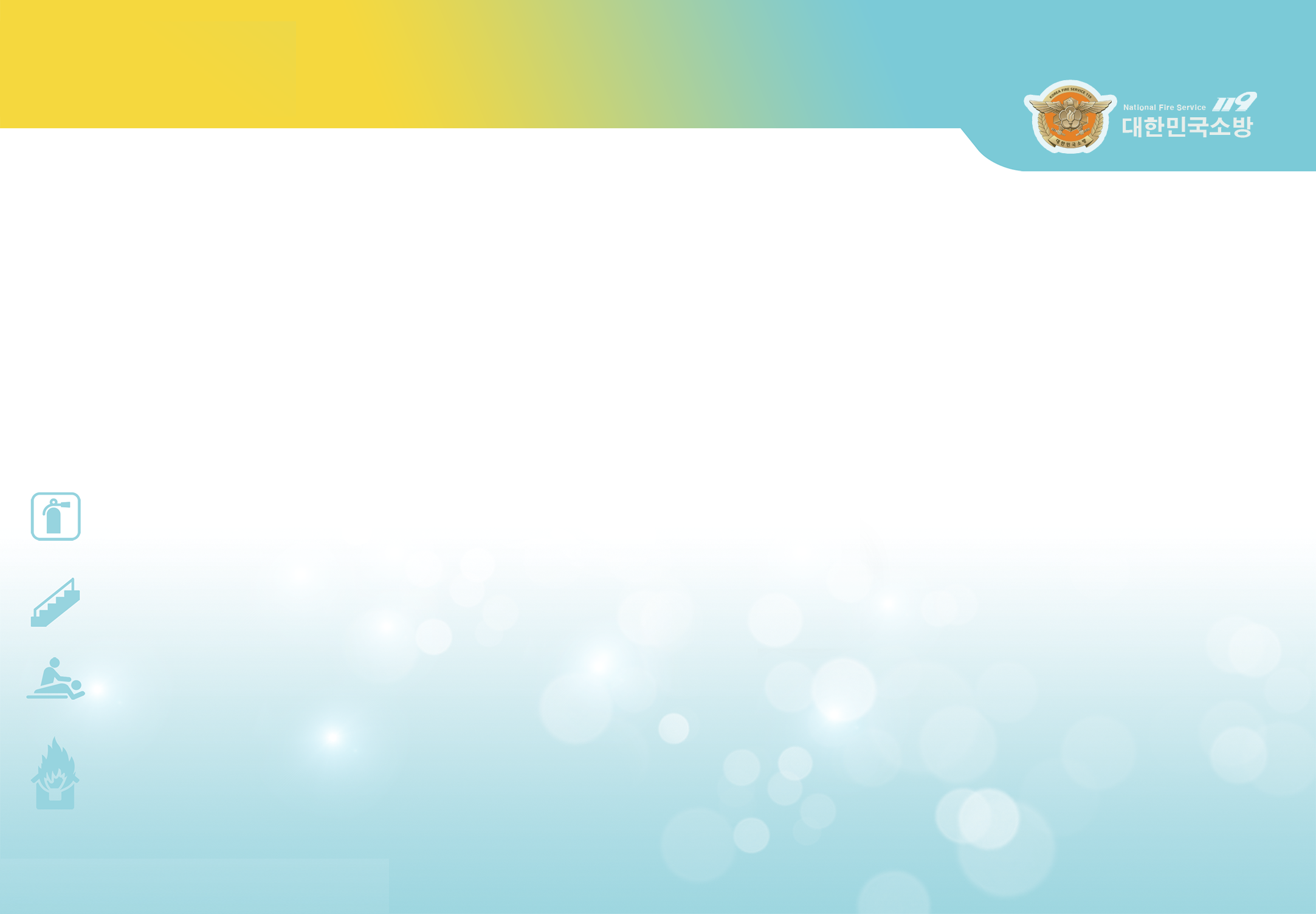 4
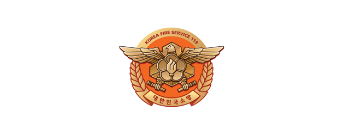 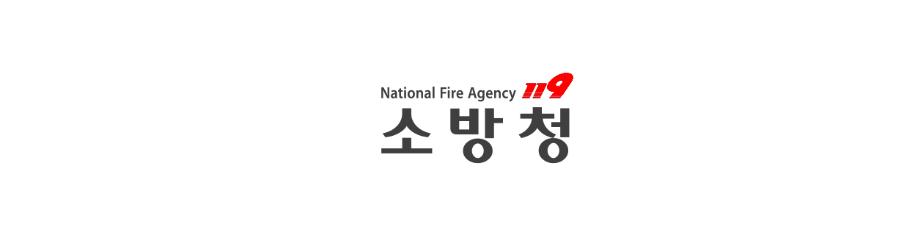 (手电筒)
(灭火器)
(紧急情况指南画面)
(指示灯)
(报警铃)
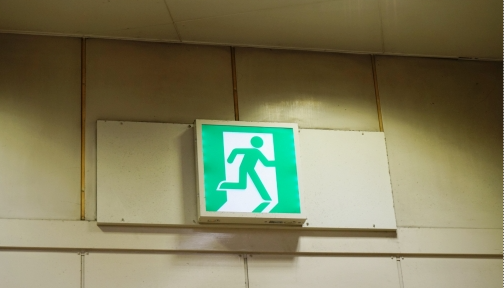 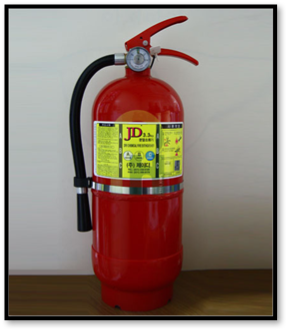 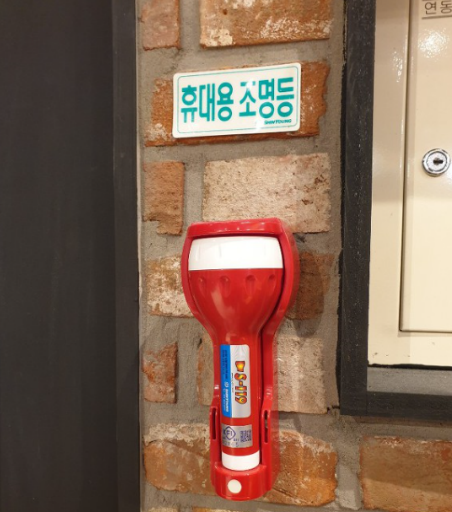 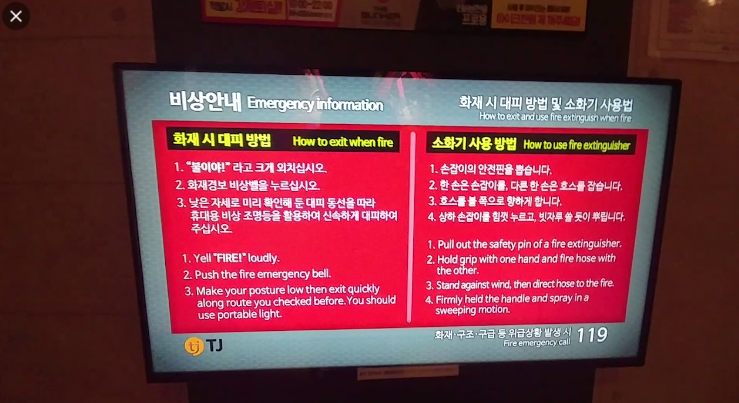 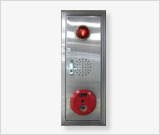 为预防火灾损失,有义务安装自动音响切断设备
入住前确认出入口外2处以上紧急出口位置
确认便携式手电筒的位置，并在断电时使用
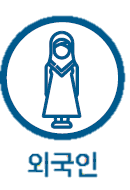 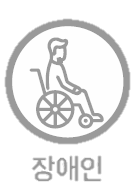 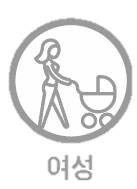 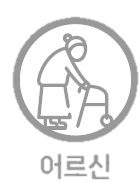 外国人
11
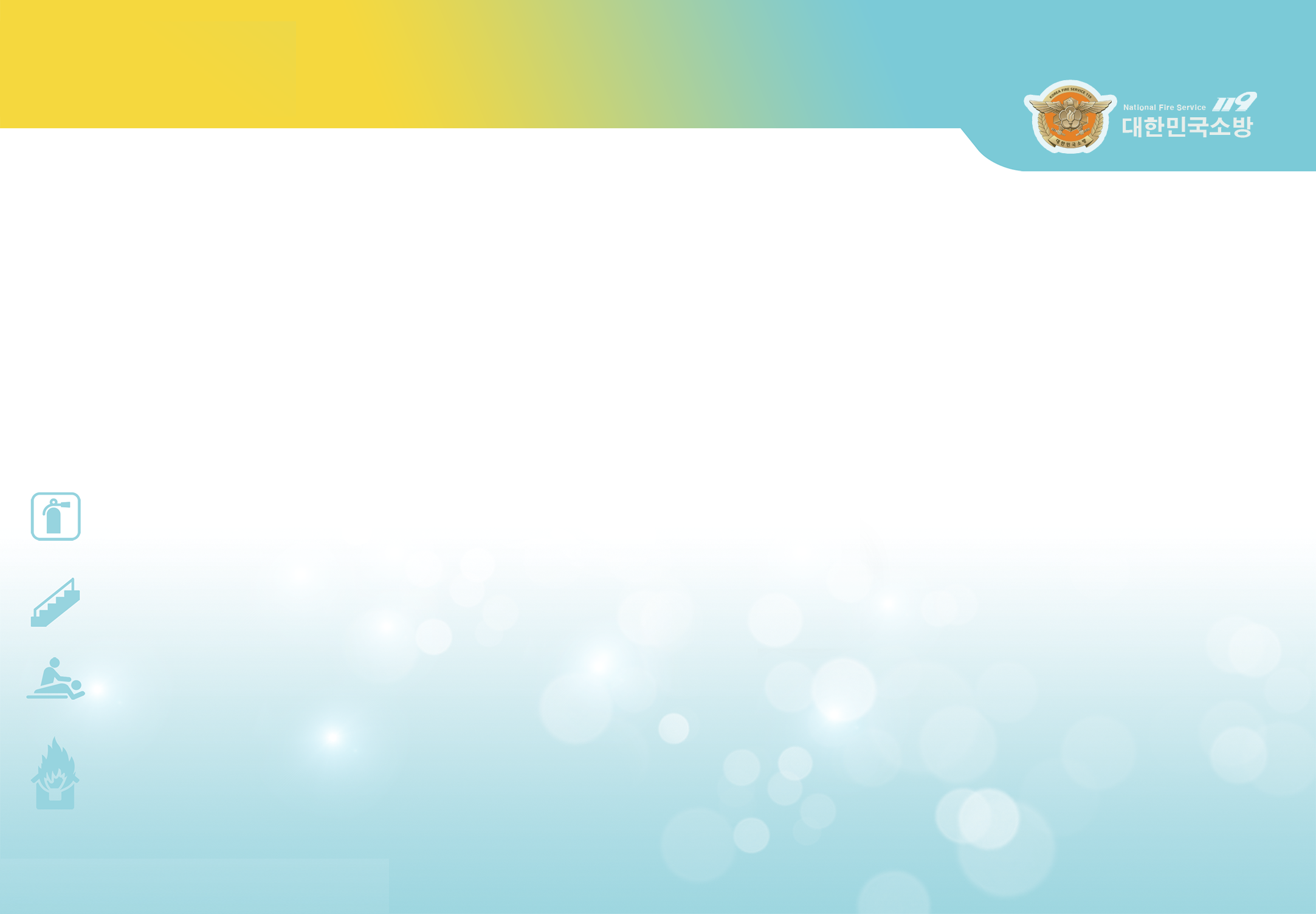 女人
残障人士
长老
安全和逃生要求
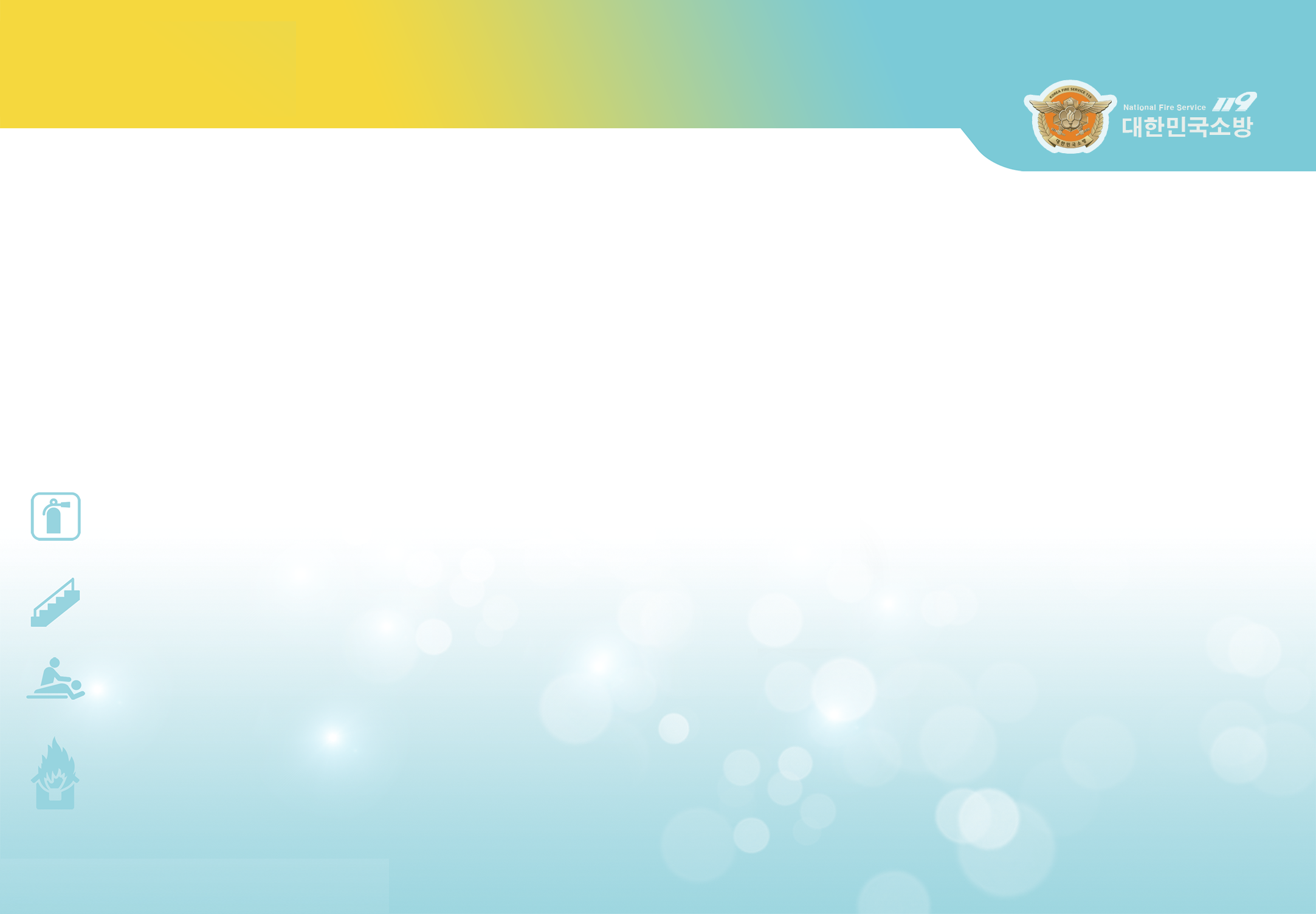 4
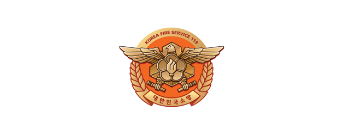 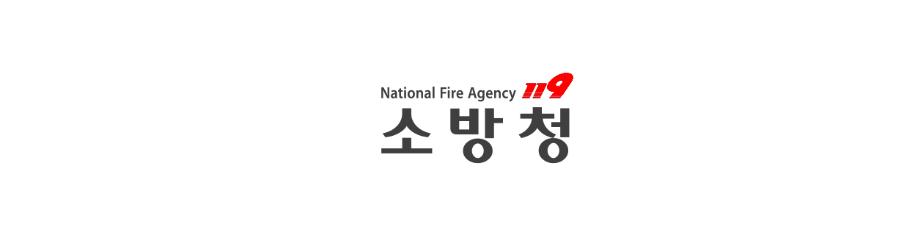 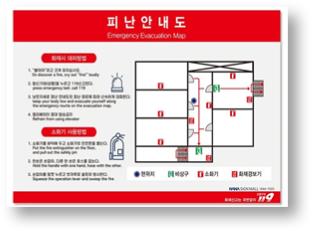 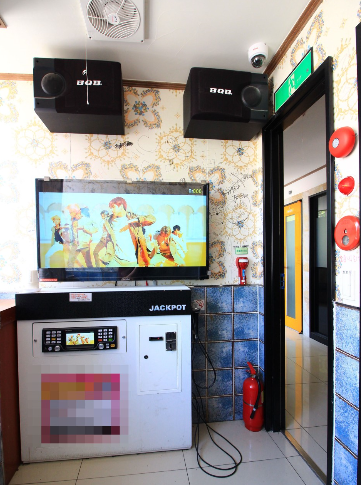 避难地图
출입구 및 피난안내도 확인하기
소방시설 위치 확인하기
대피로 2곳 이상 생각해 두기
确认出口和避难地图信息
确认消防设施的位置
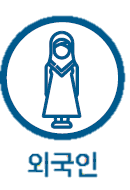 提前准备两个以上的避难路线
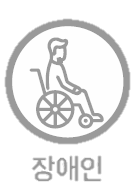 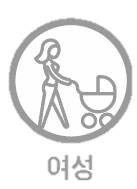 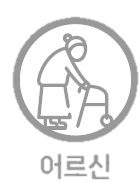 外国人
12
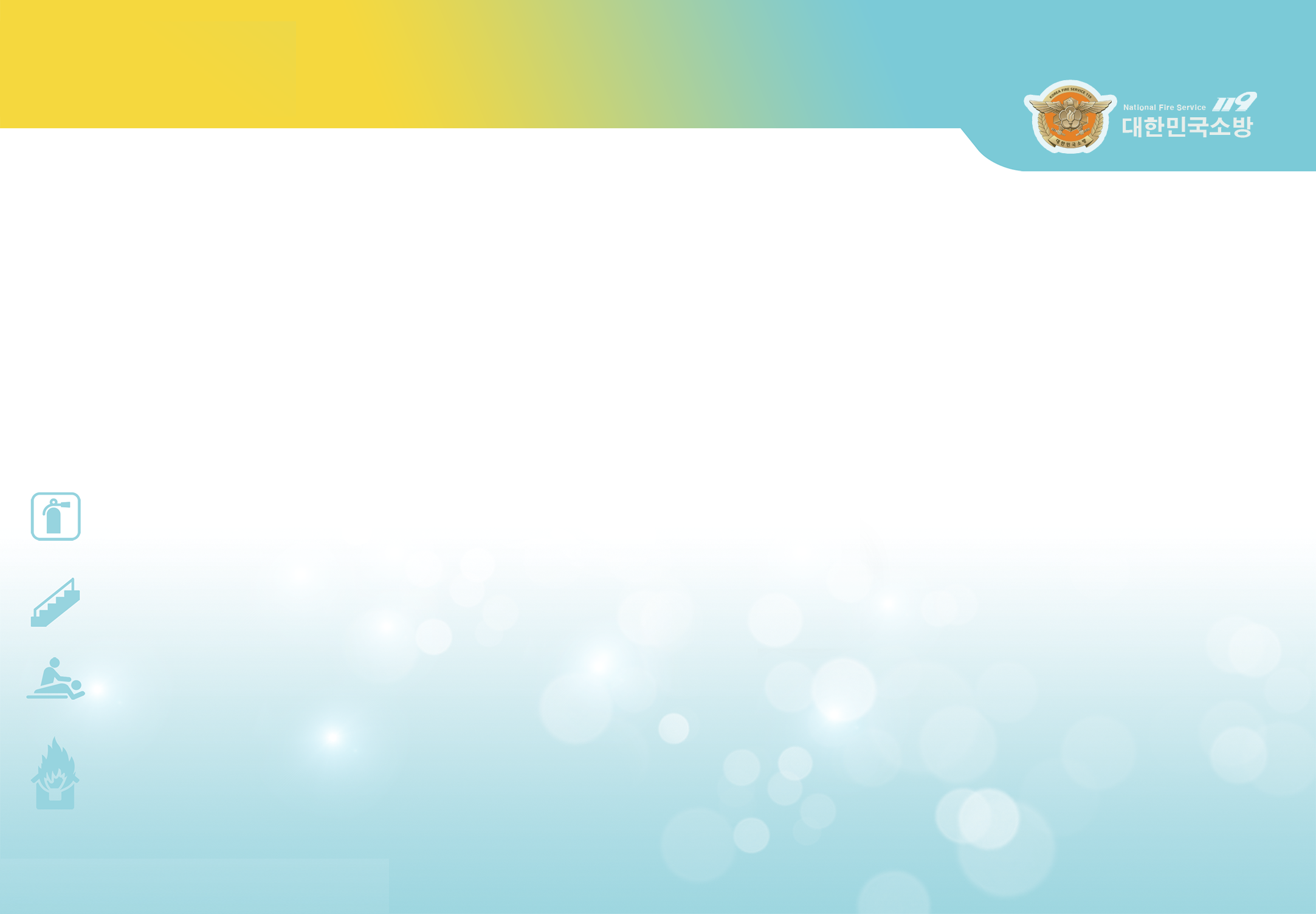 女人
残障人士
长老
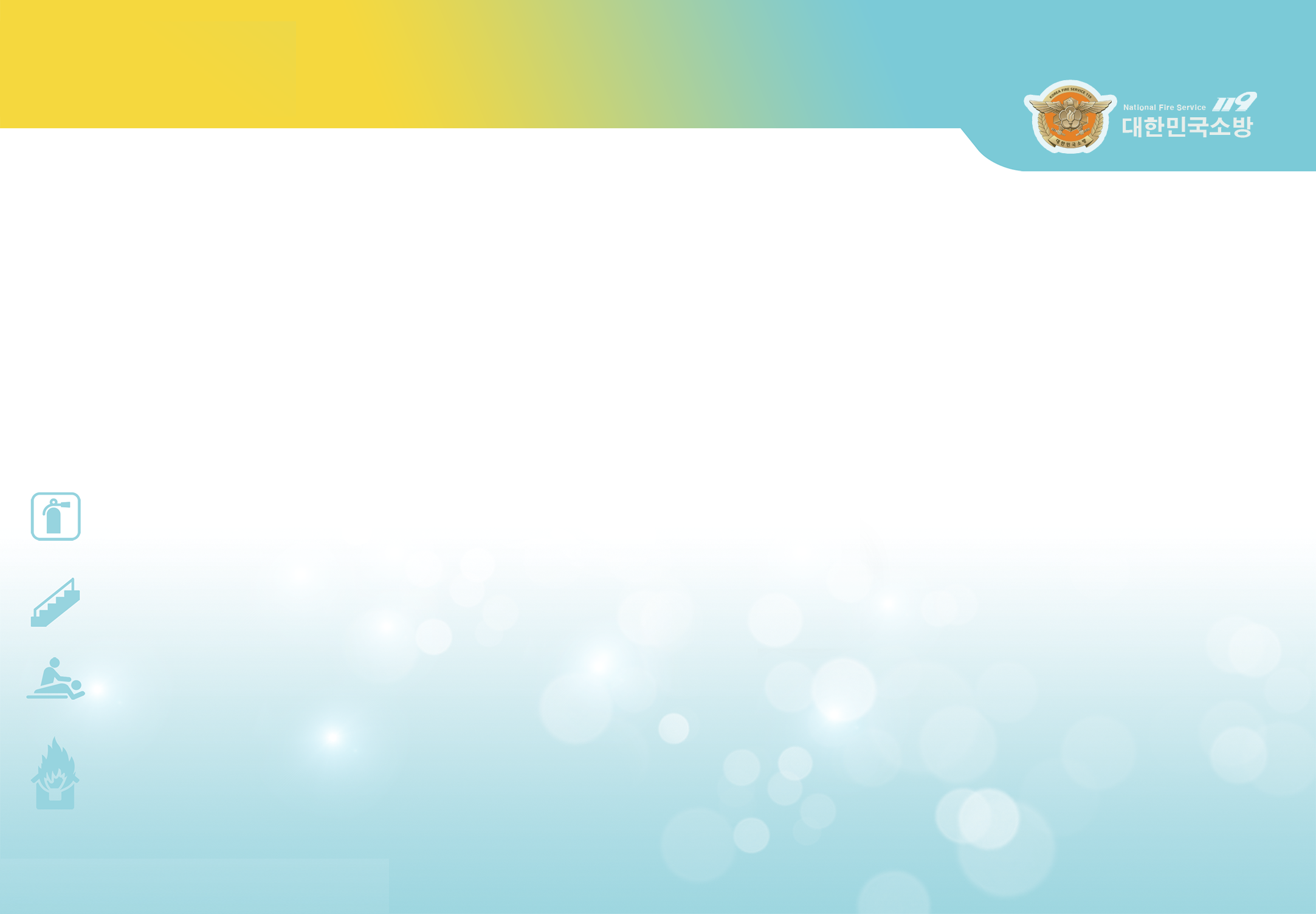 安全和逃生要求
4
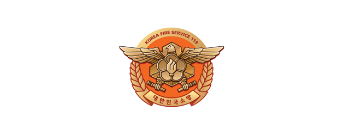 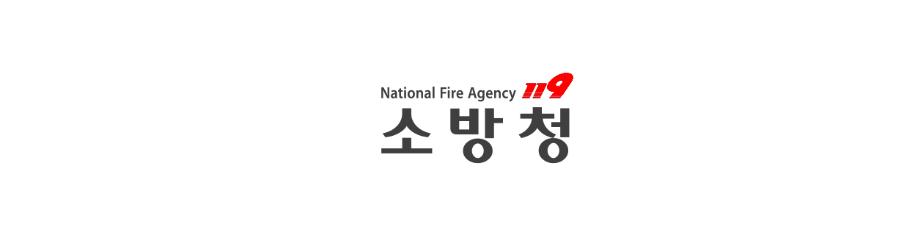 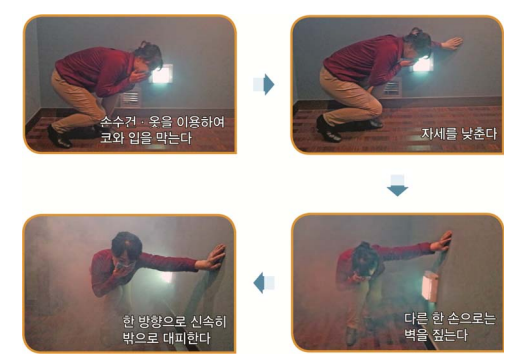 “
”
要记住的重要注意事项是：着火时不要惊慌，否则会吸入烟气和烟雾
遮住鼻子和嘴巴，
放低身体，保持镇定
用手帕的衣服遮住鼻子和嘴巴
降低姿势
另一方面
指向墙壁。
快速撤离一个方向
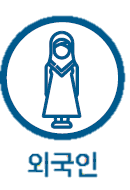 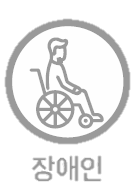 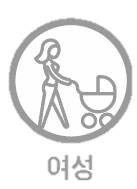 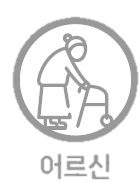 外国人
13
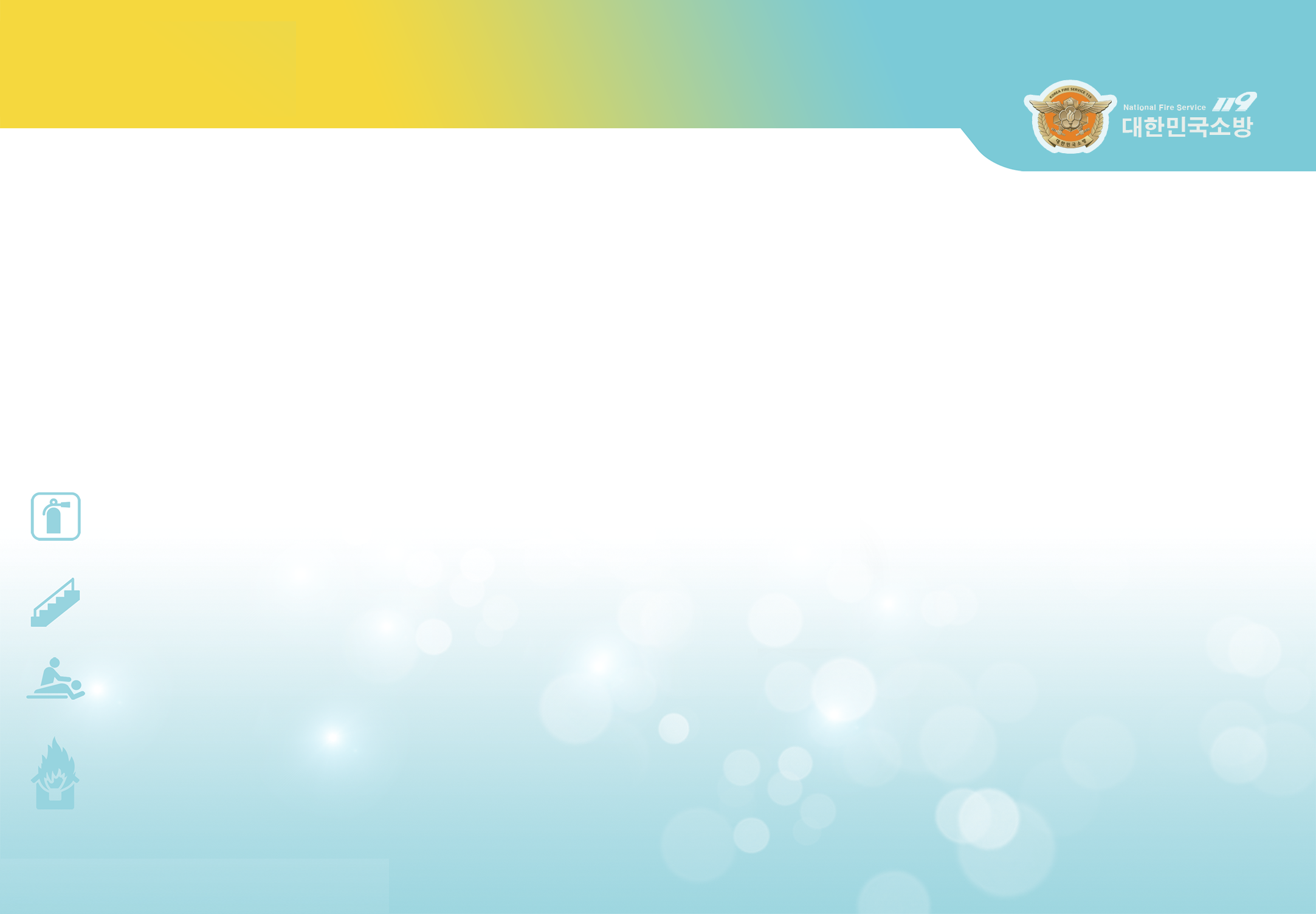 女人
残障人士
长老
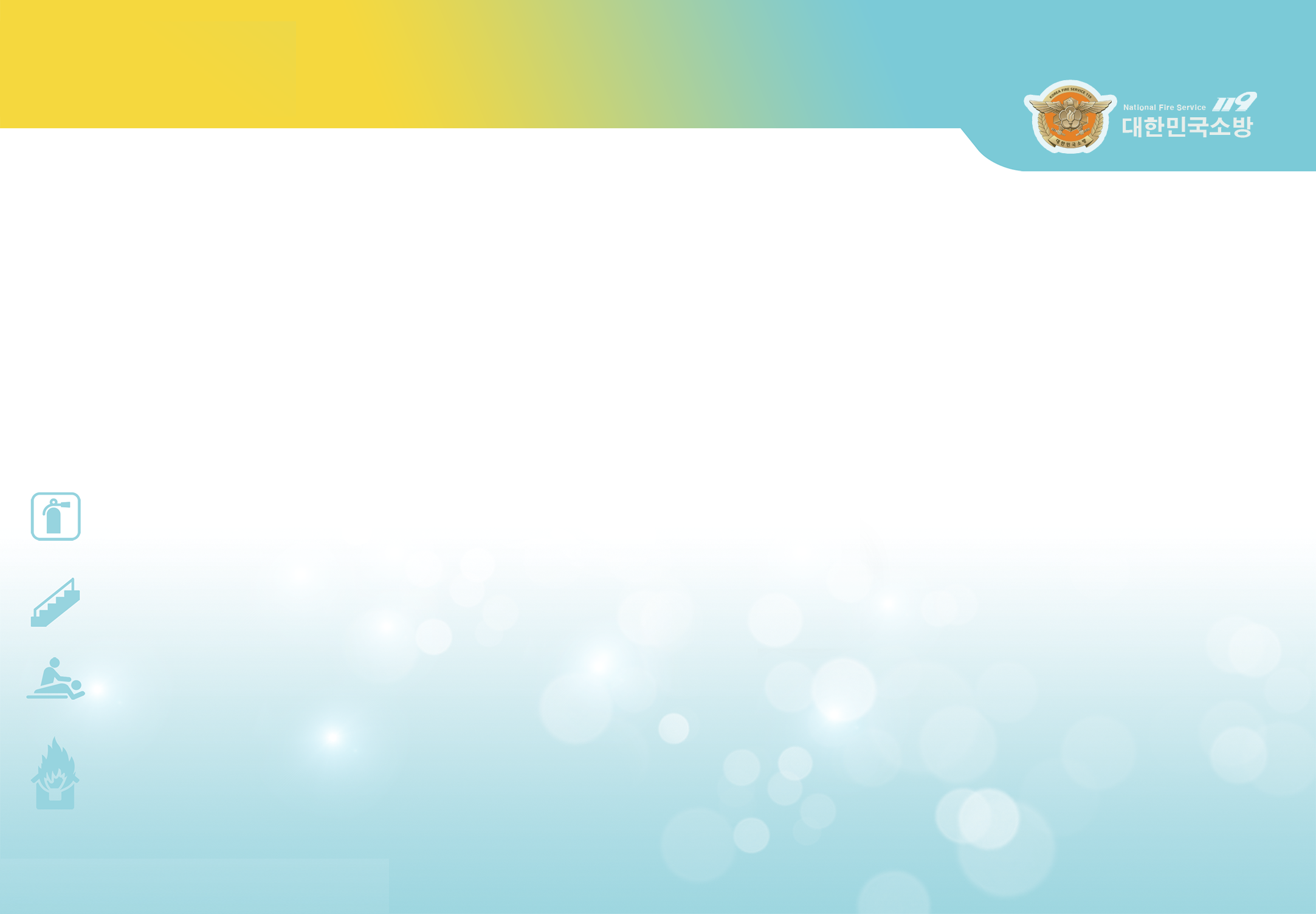 消防安全要点
*
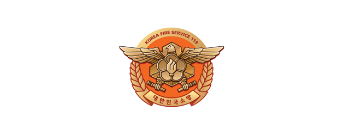 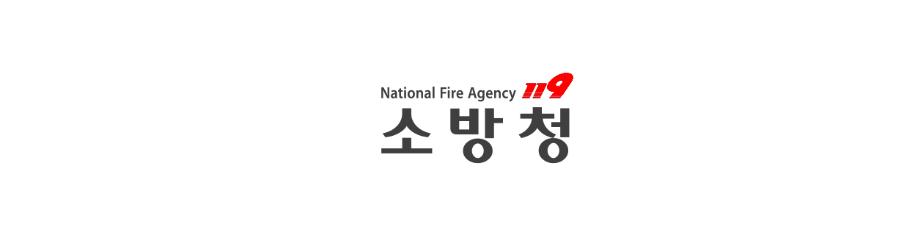 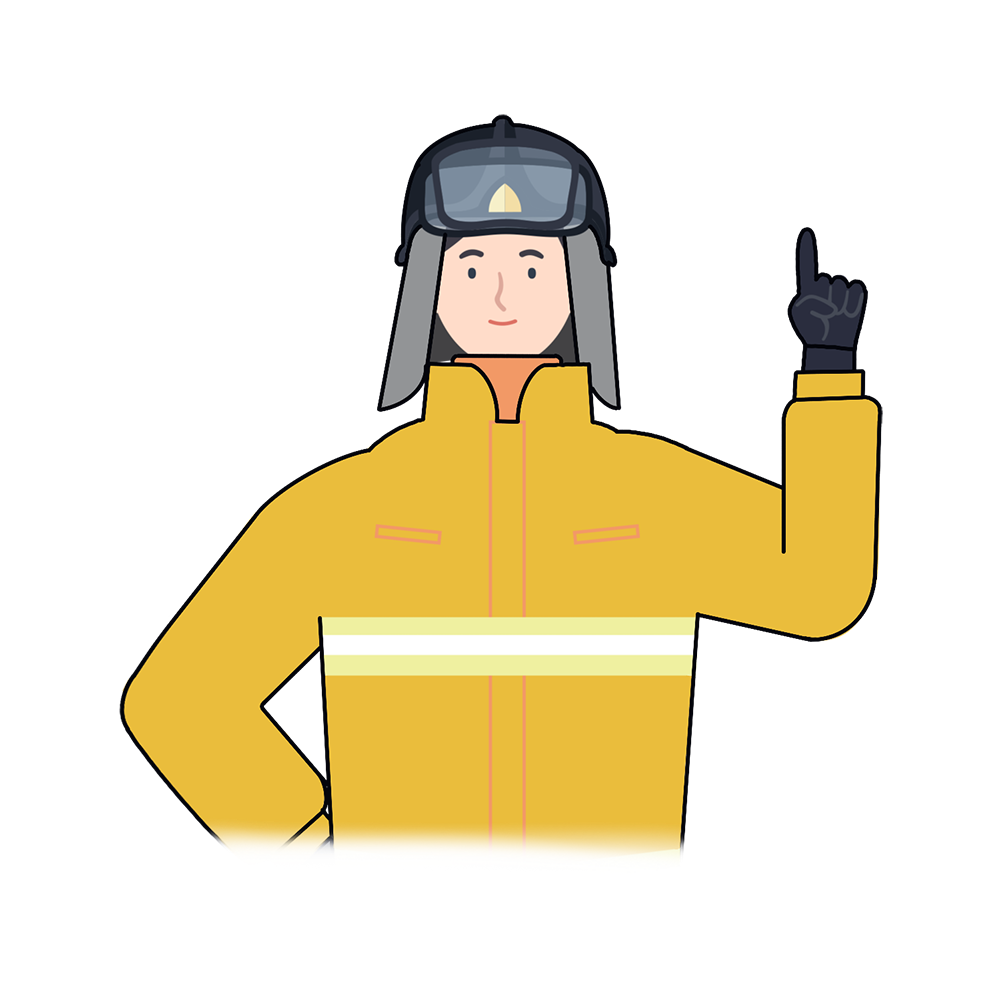 “
了解像练歌房这种很多人同时出入的场所的火灾预防方法，以便发生火灾时，我们能够冷静地处理和逃生。
“
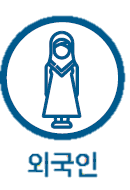 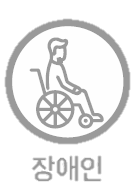 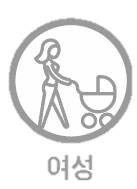 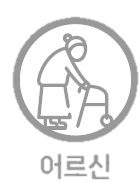 外国人
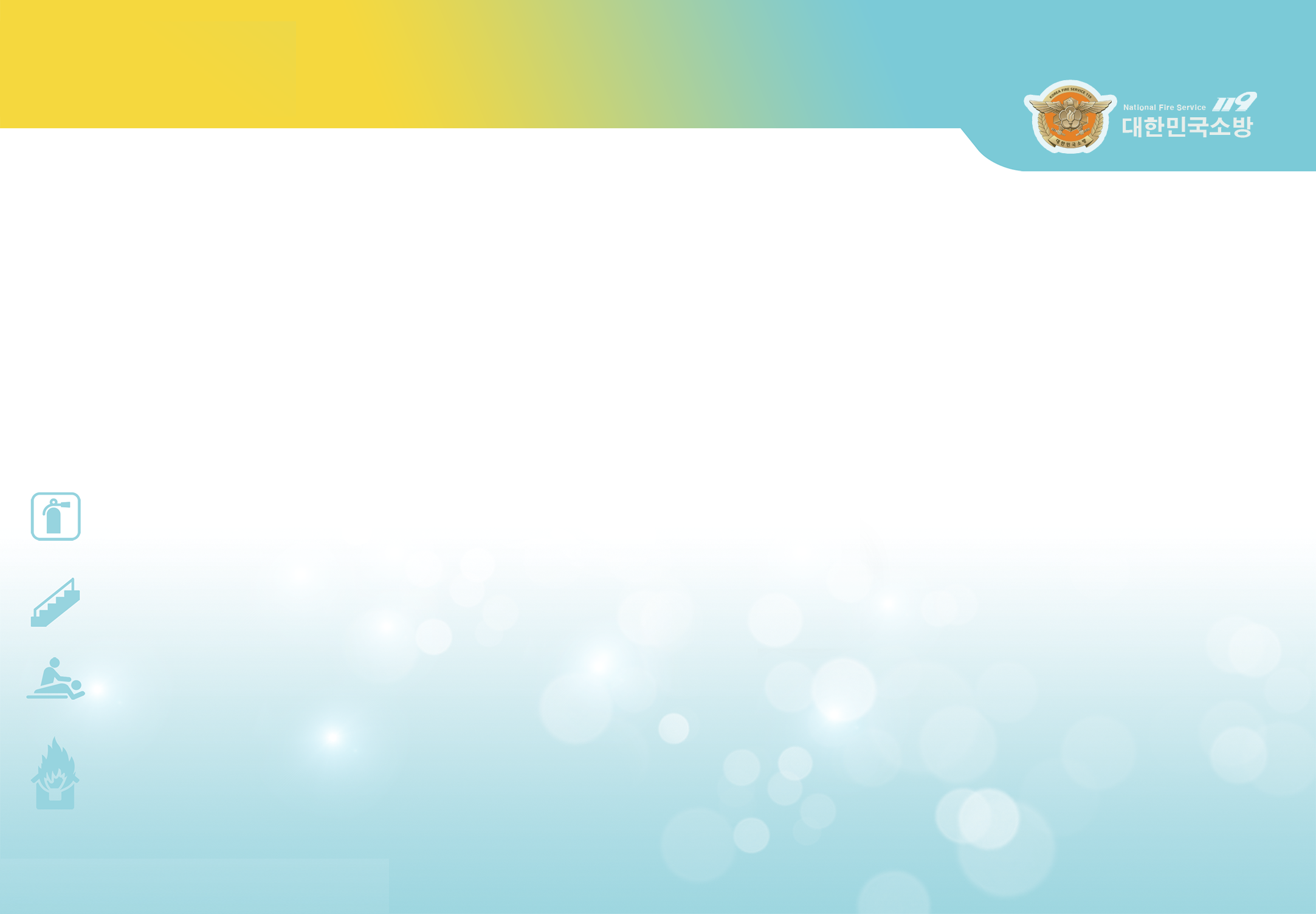 女人
残障人士
长老
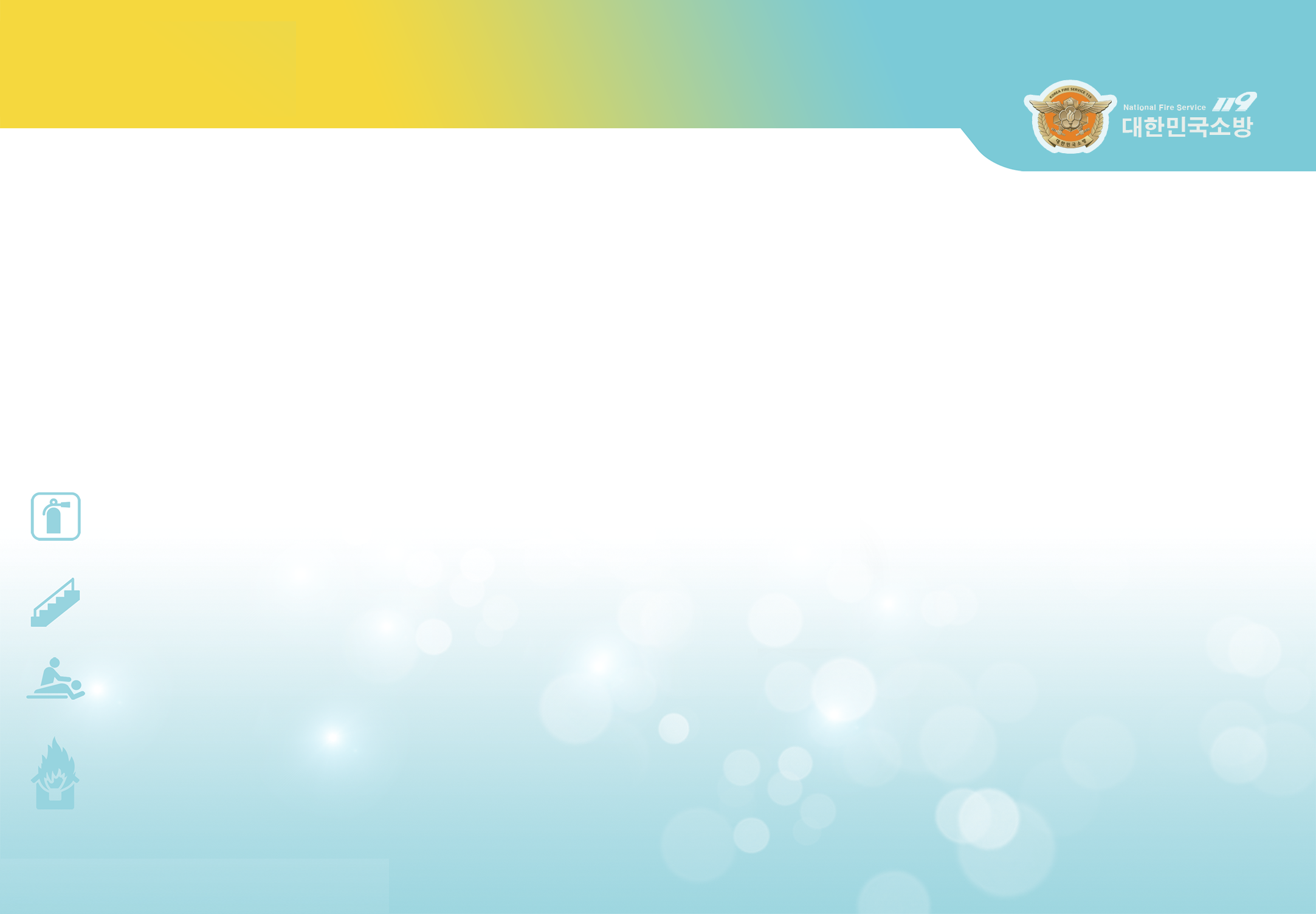 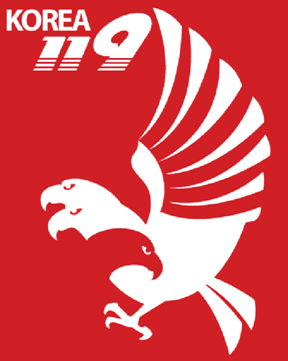 多重可用场所火灾（练歌房）
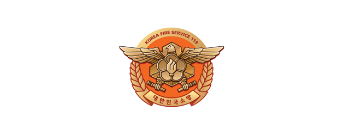 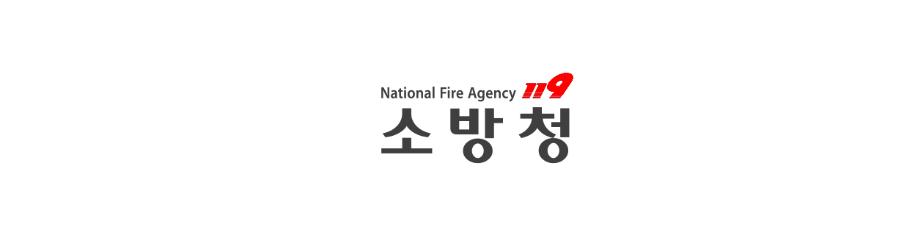 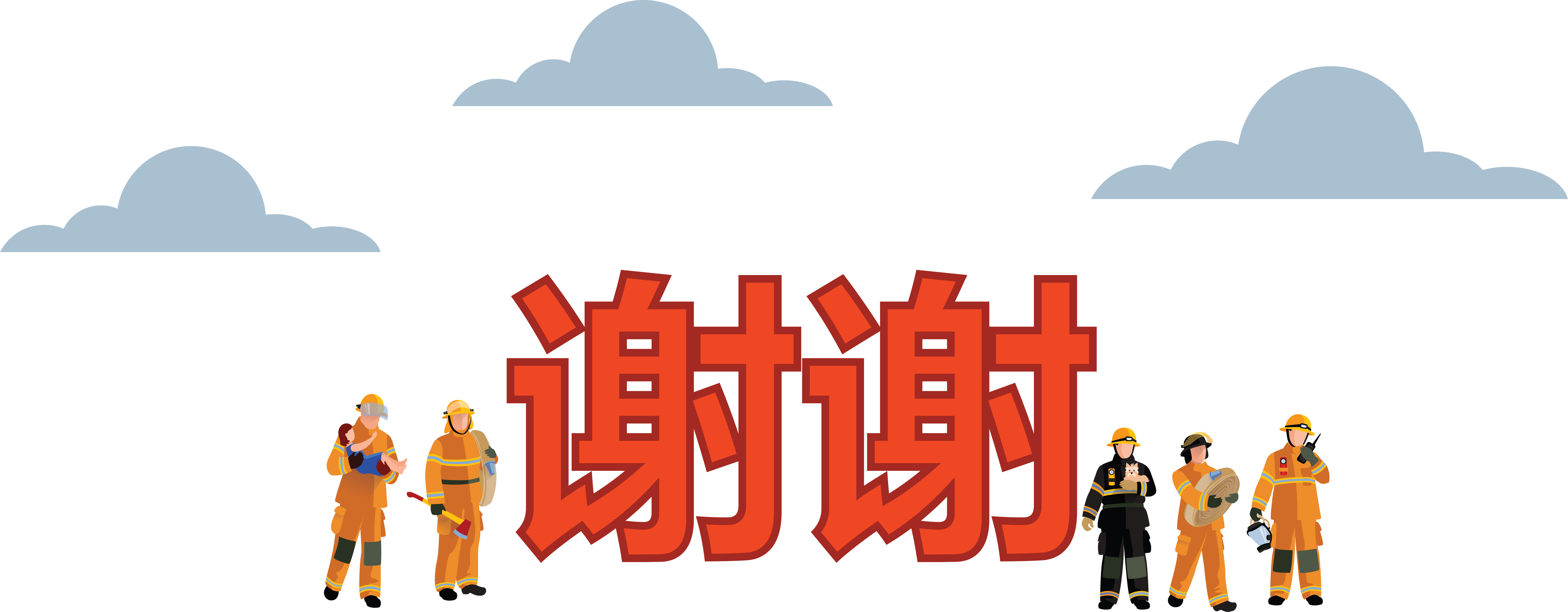 消防安全教育是安全社会和幸福生活的前提